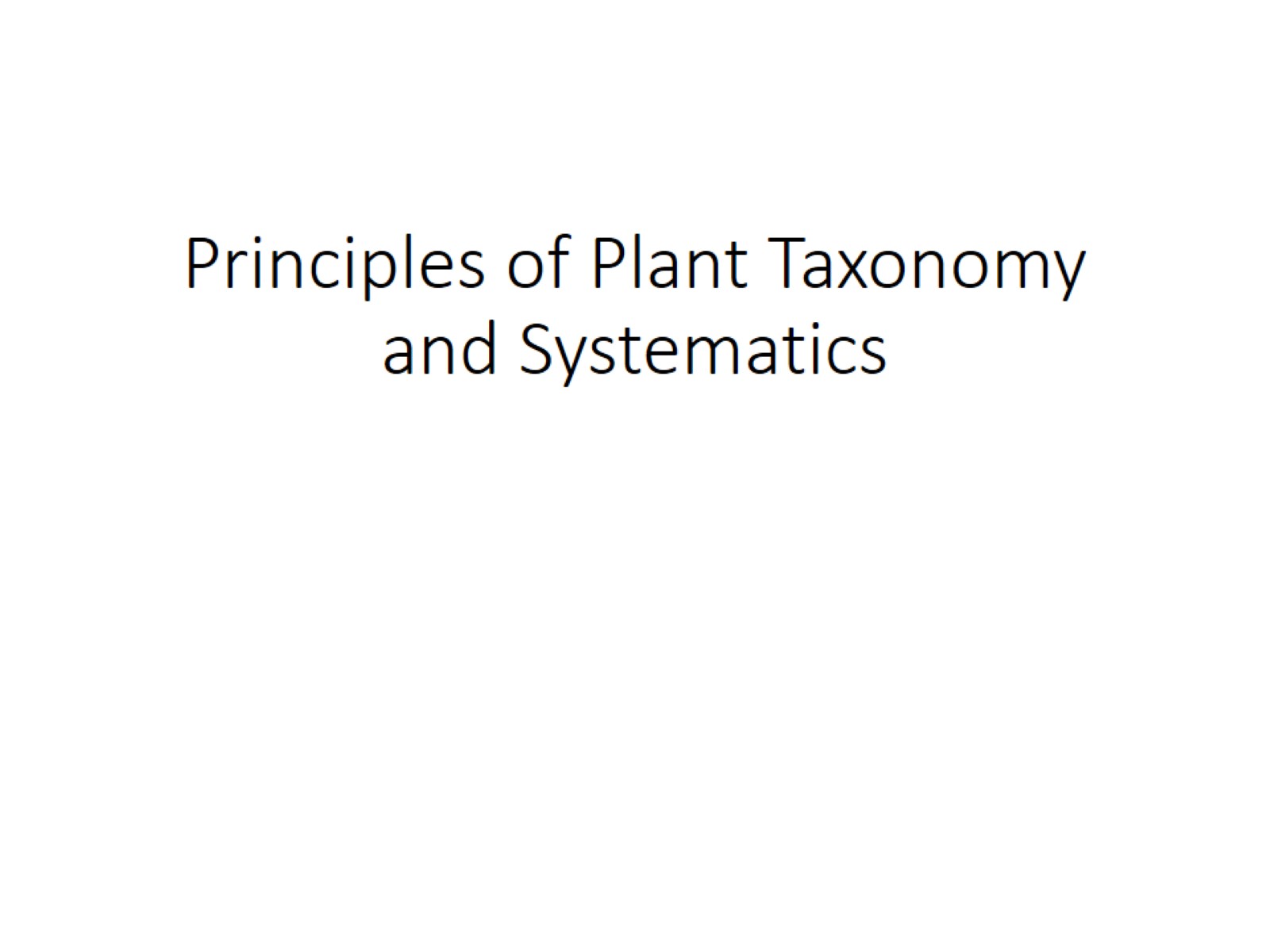 Principles of Plant Taxonomy and Systematics
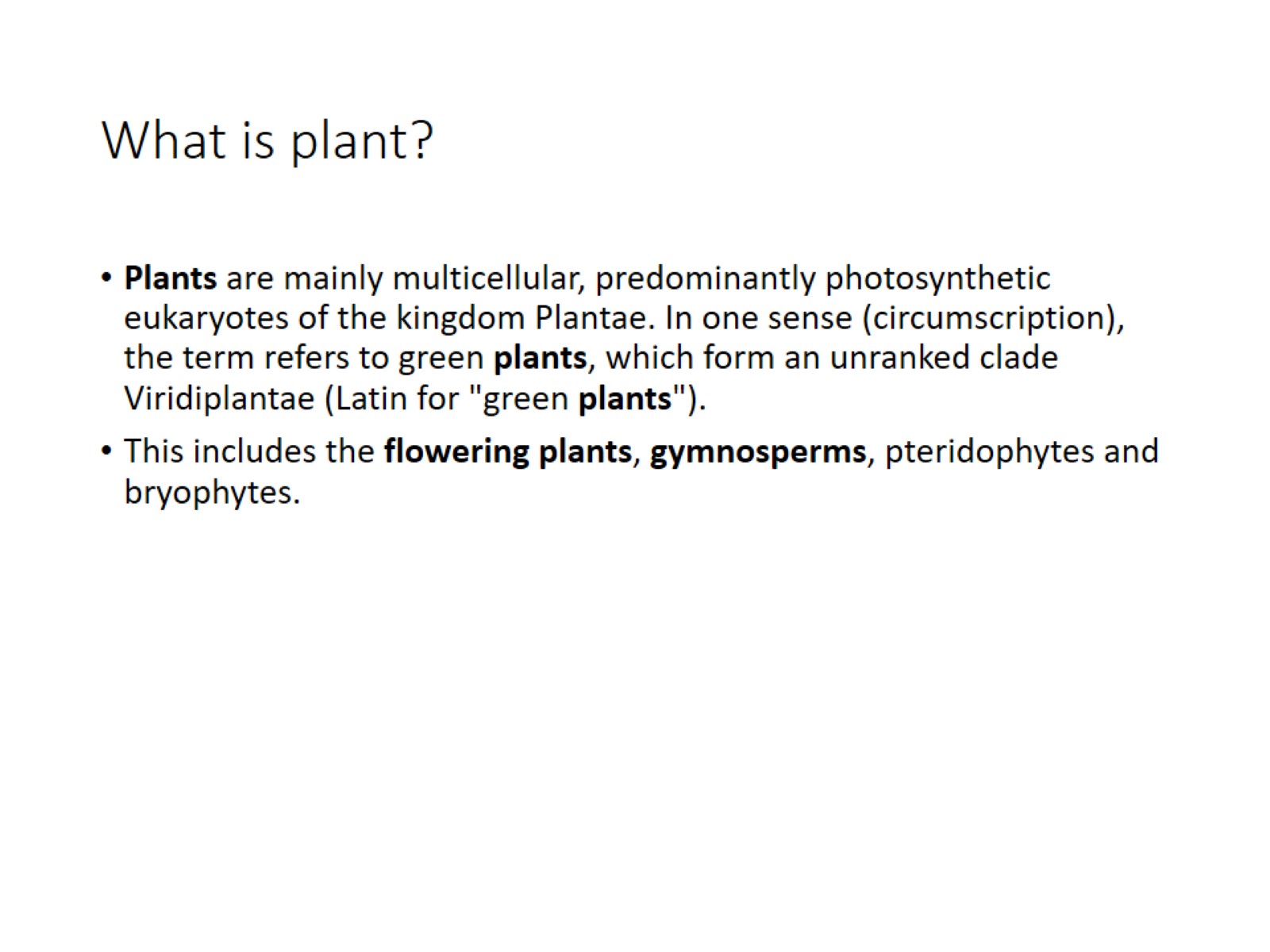 What is plant?
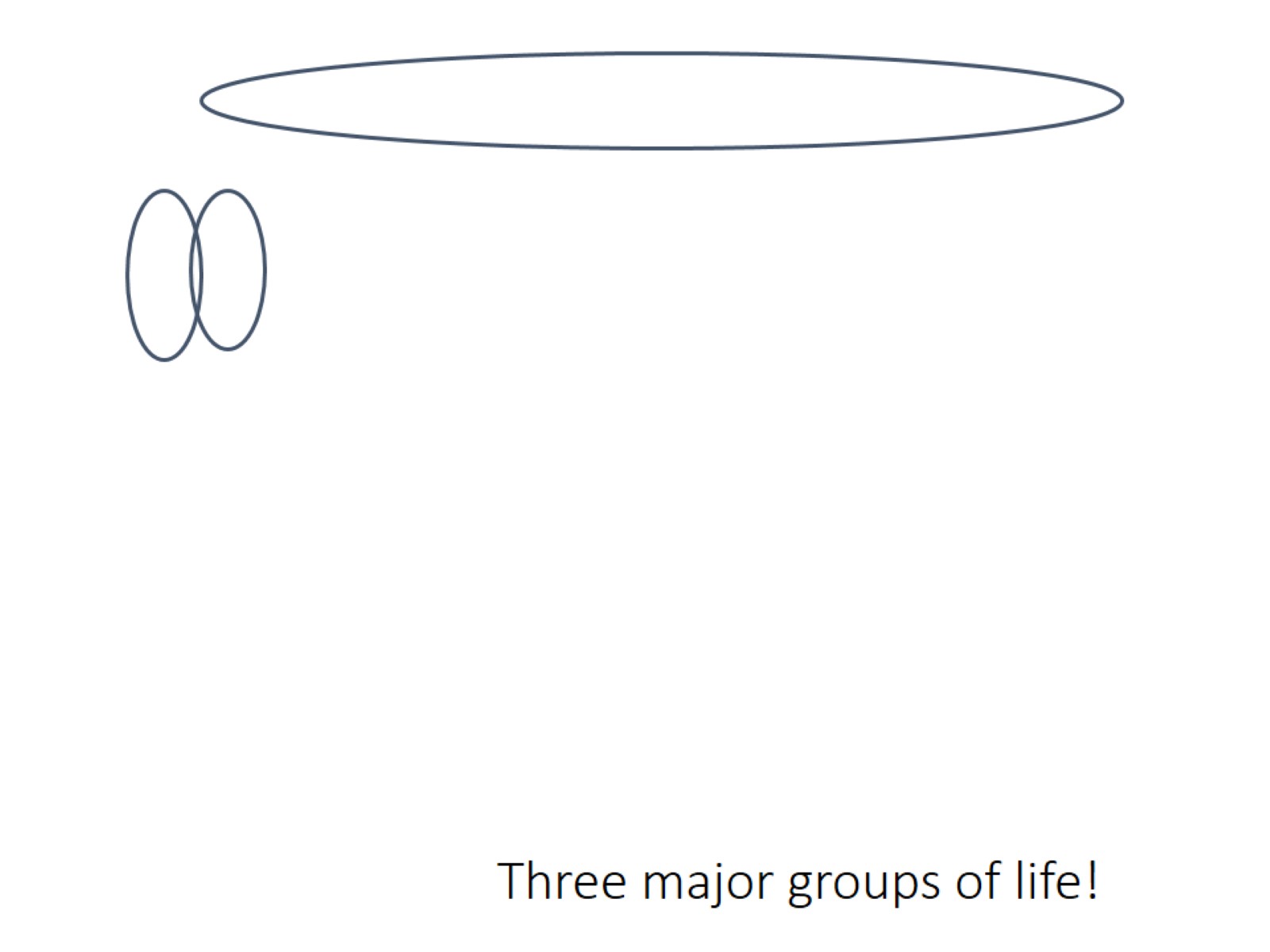 Three major groups of life!
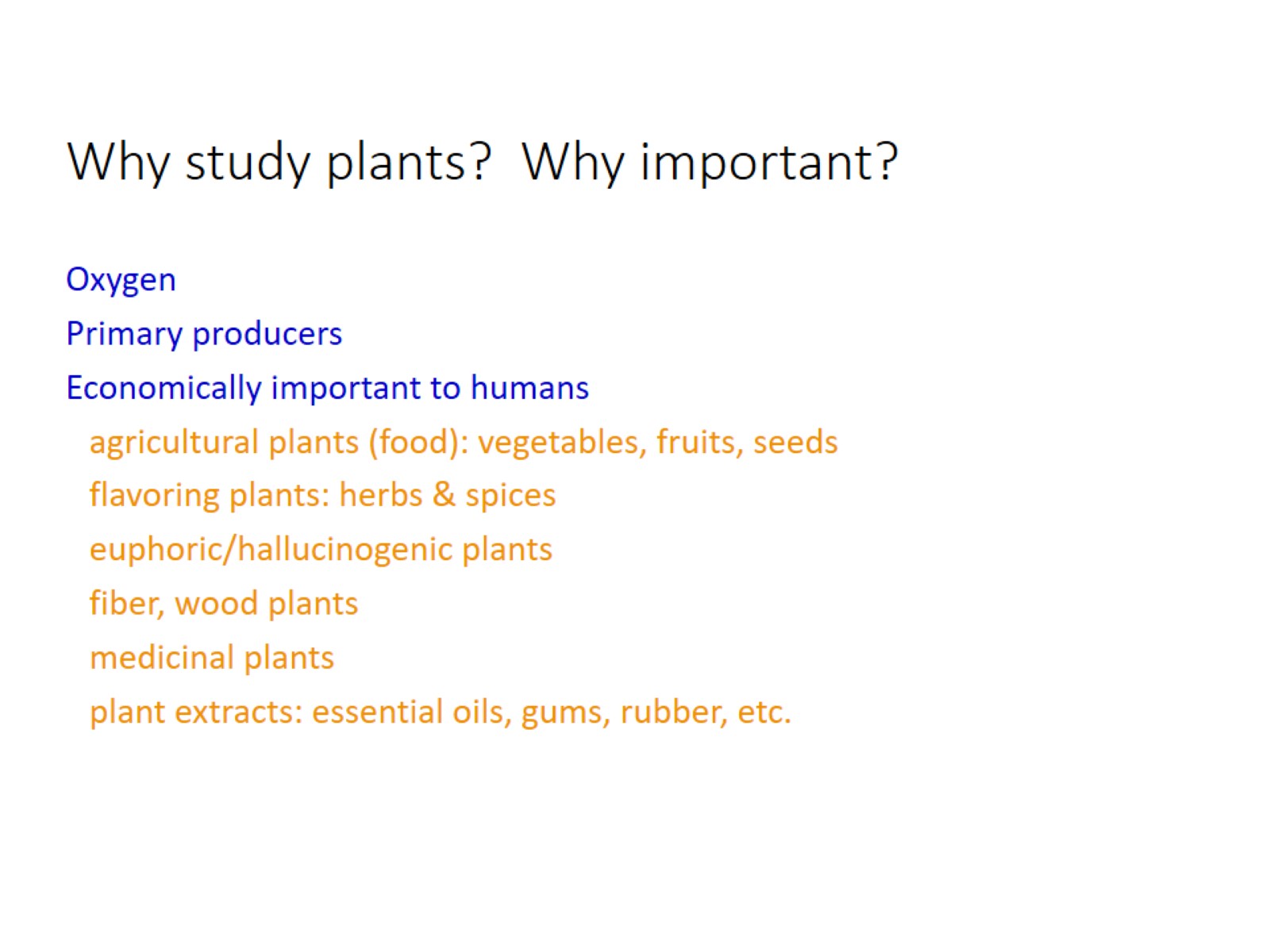 Why study plants?  Why important?
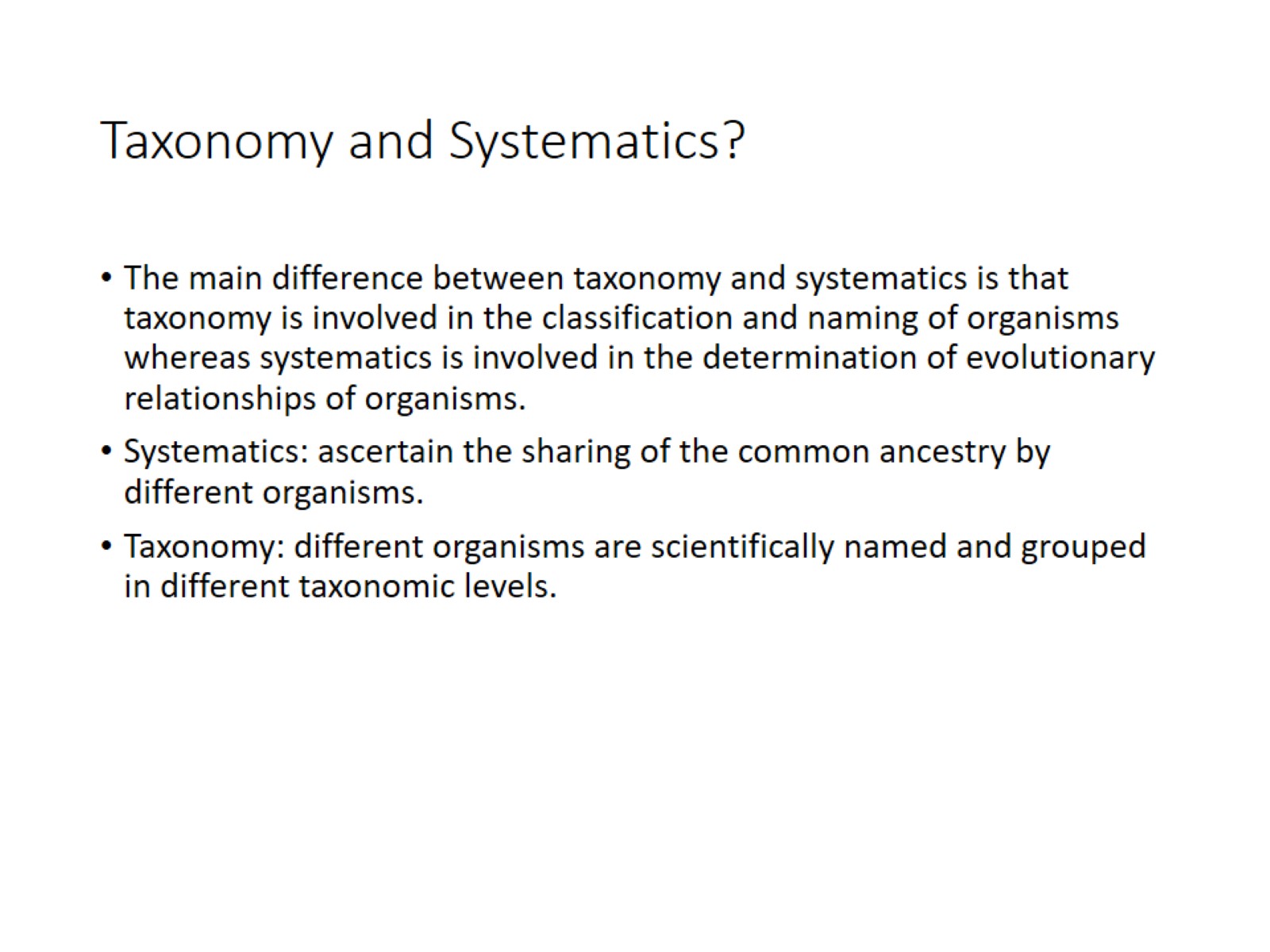 Taxonomy and Systematics?
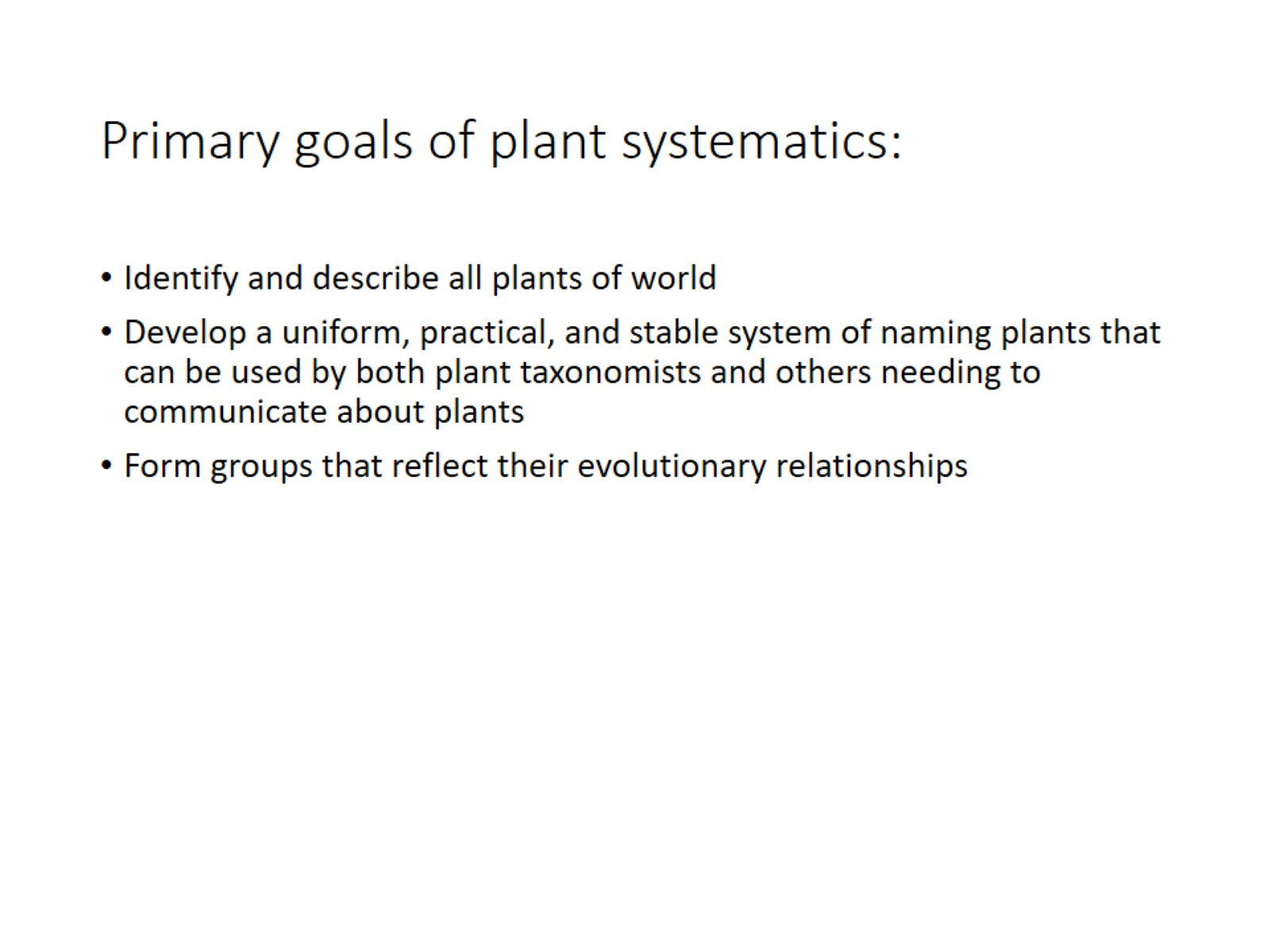 Primary goals of plant systematics:
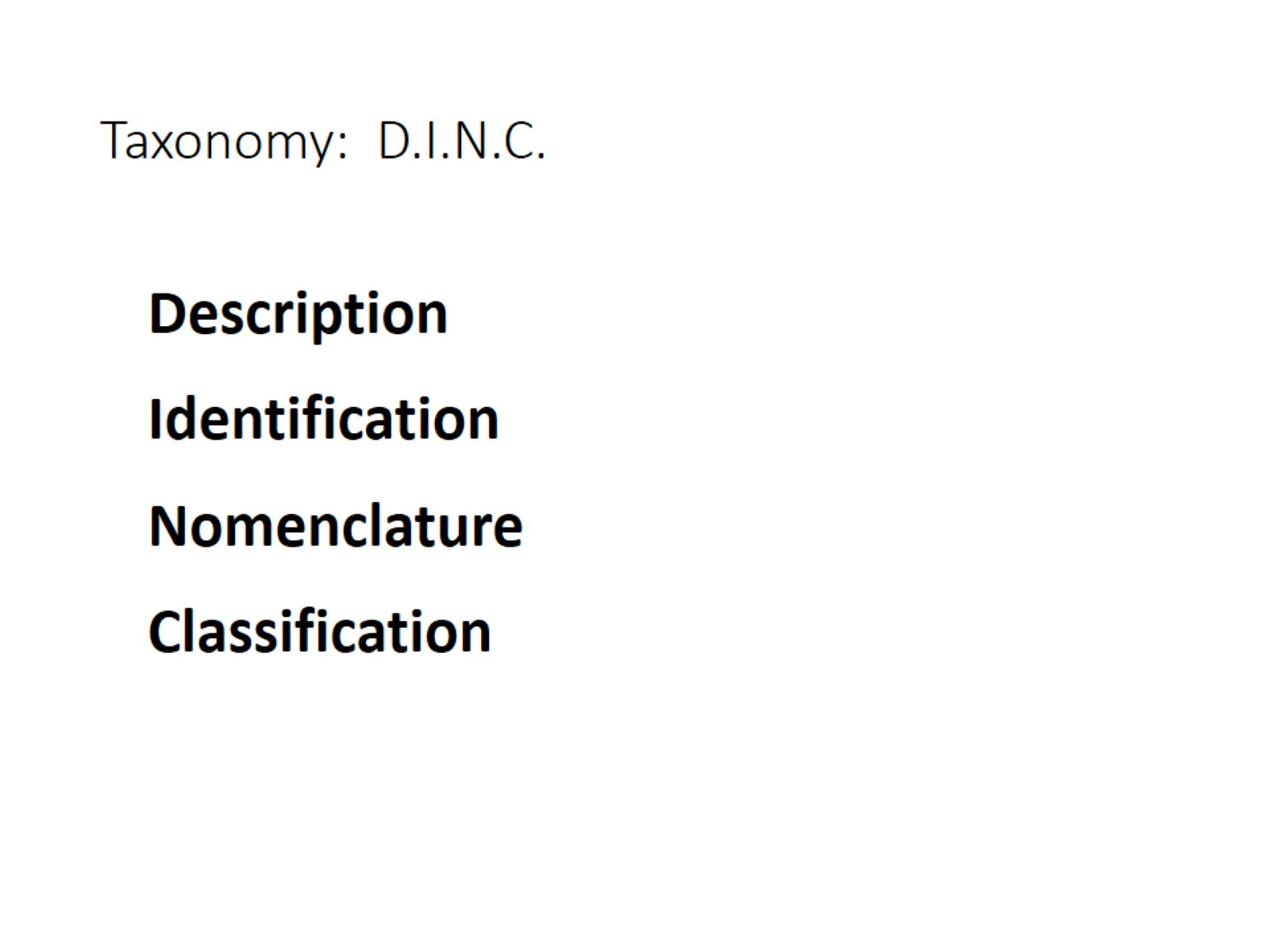 Taxonomy:  D.I.N.C.
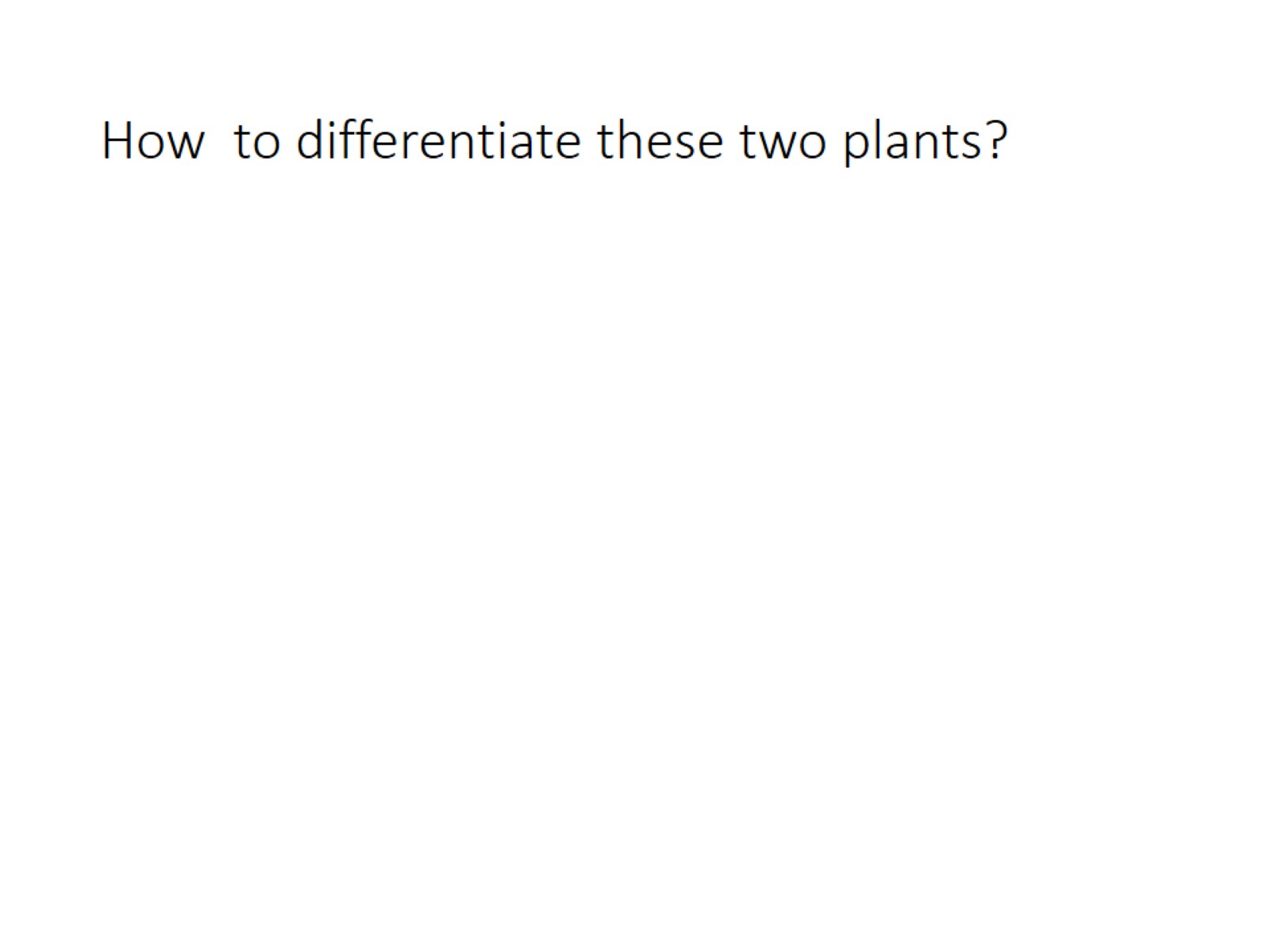 How  to differentiate these two plants?
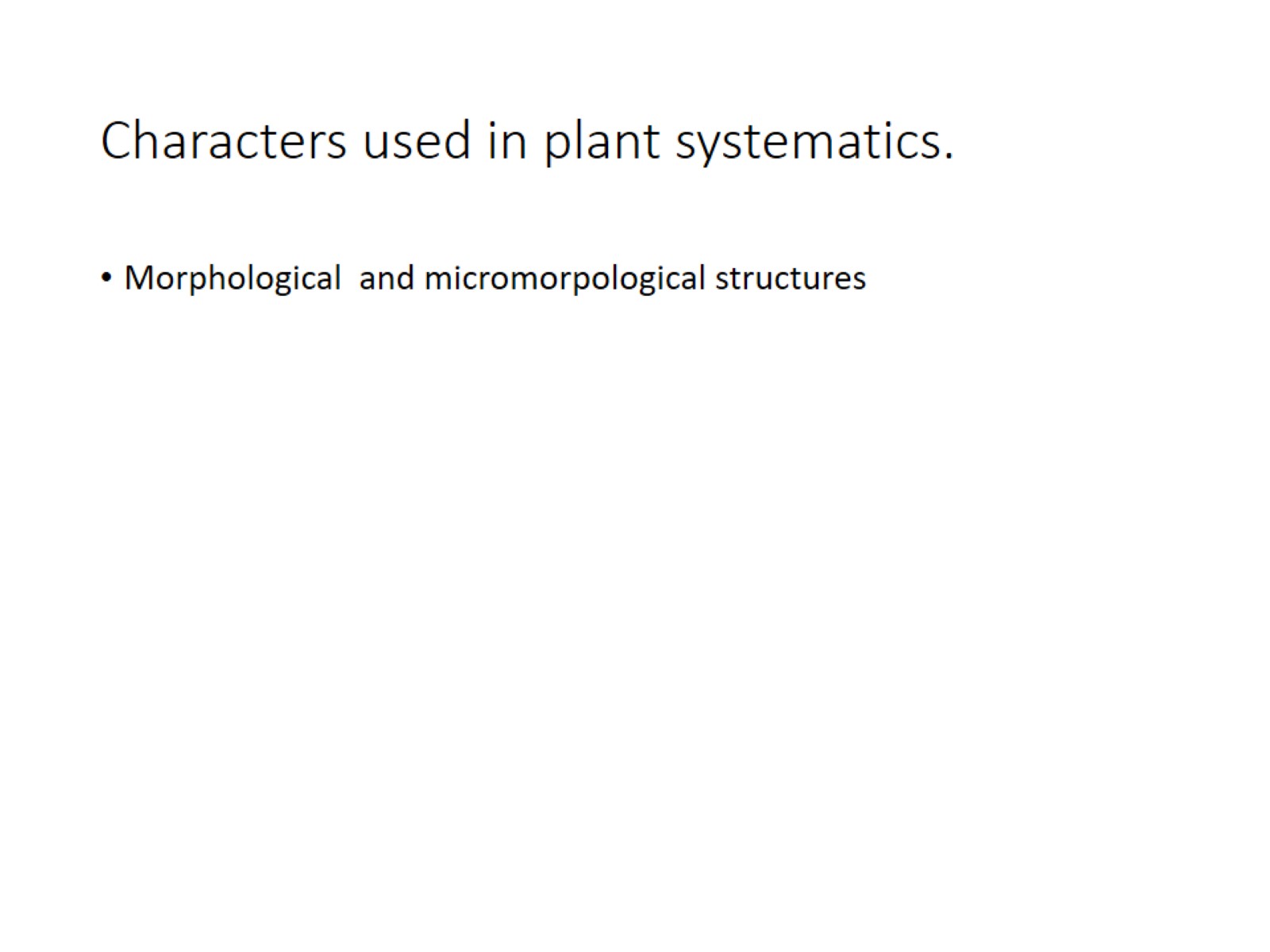 Characters used in plant systematics.
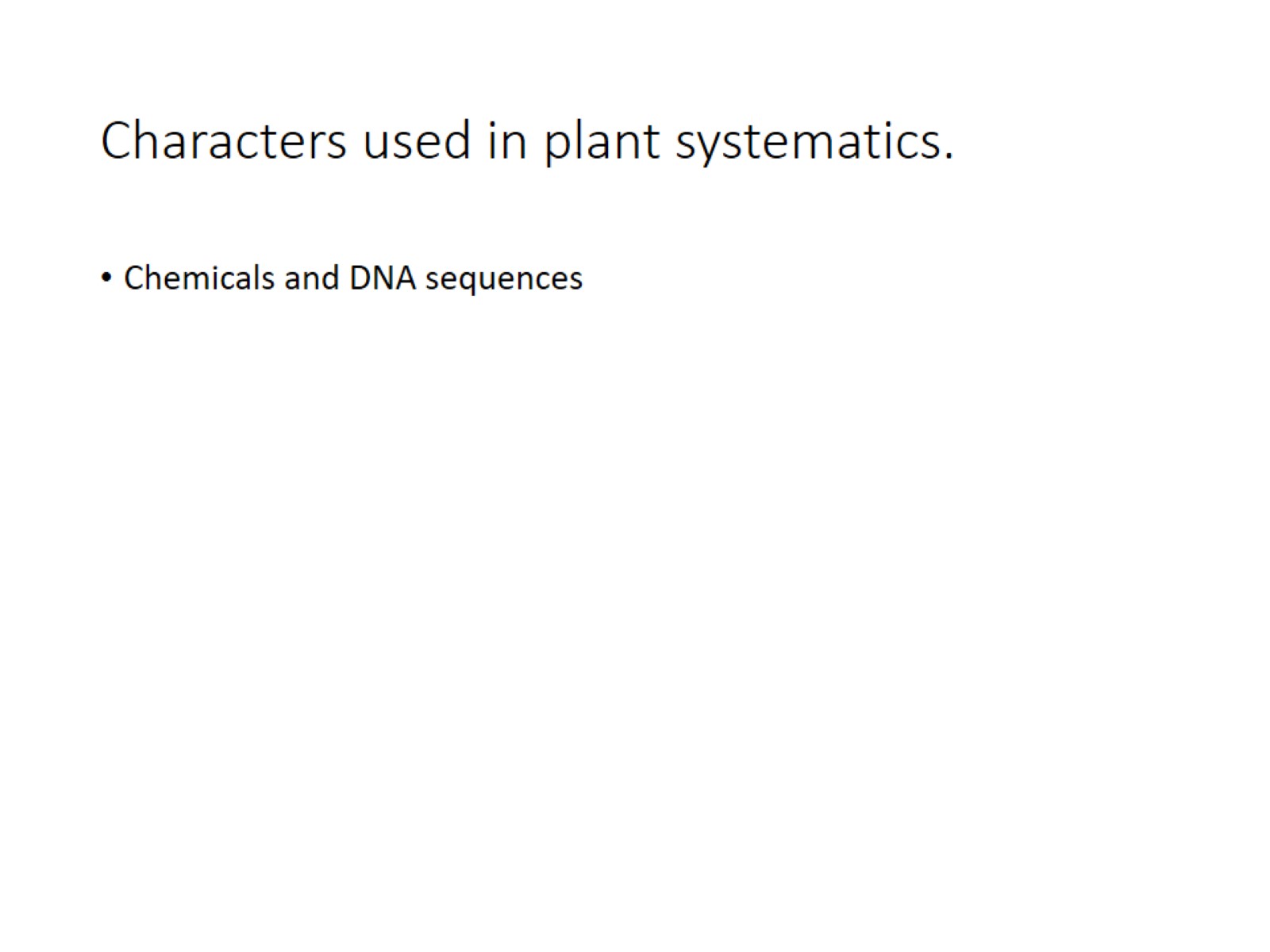 Characters used in plant systematics.
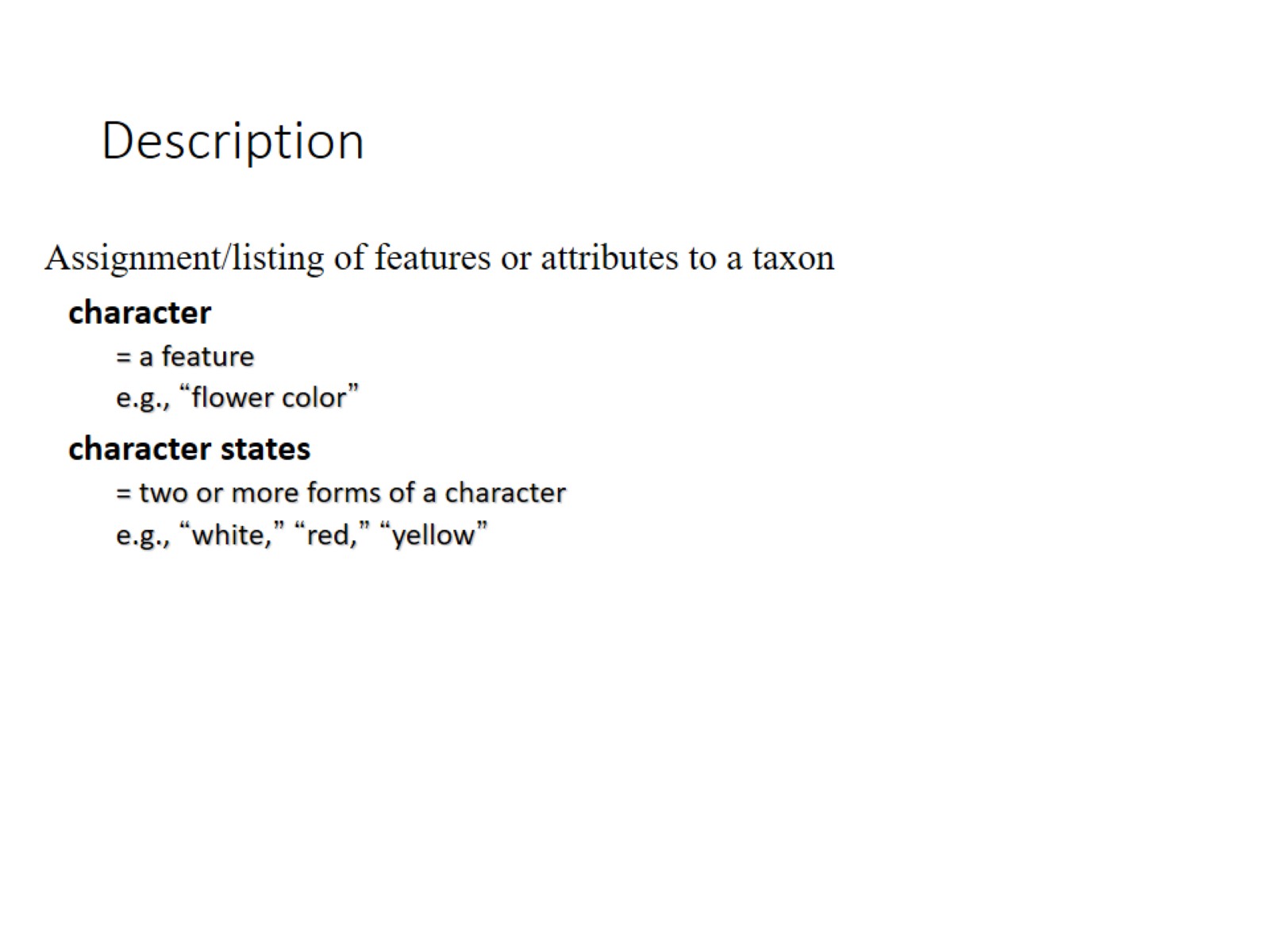 Description
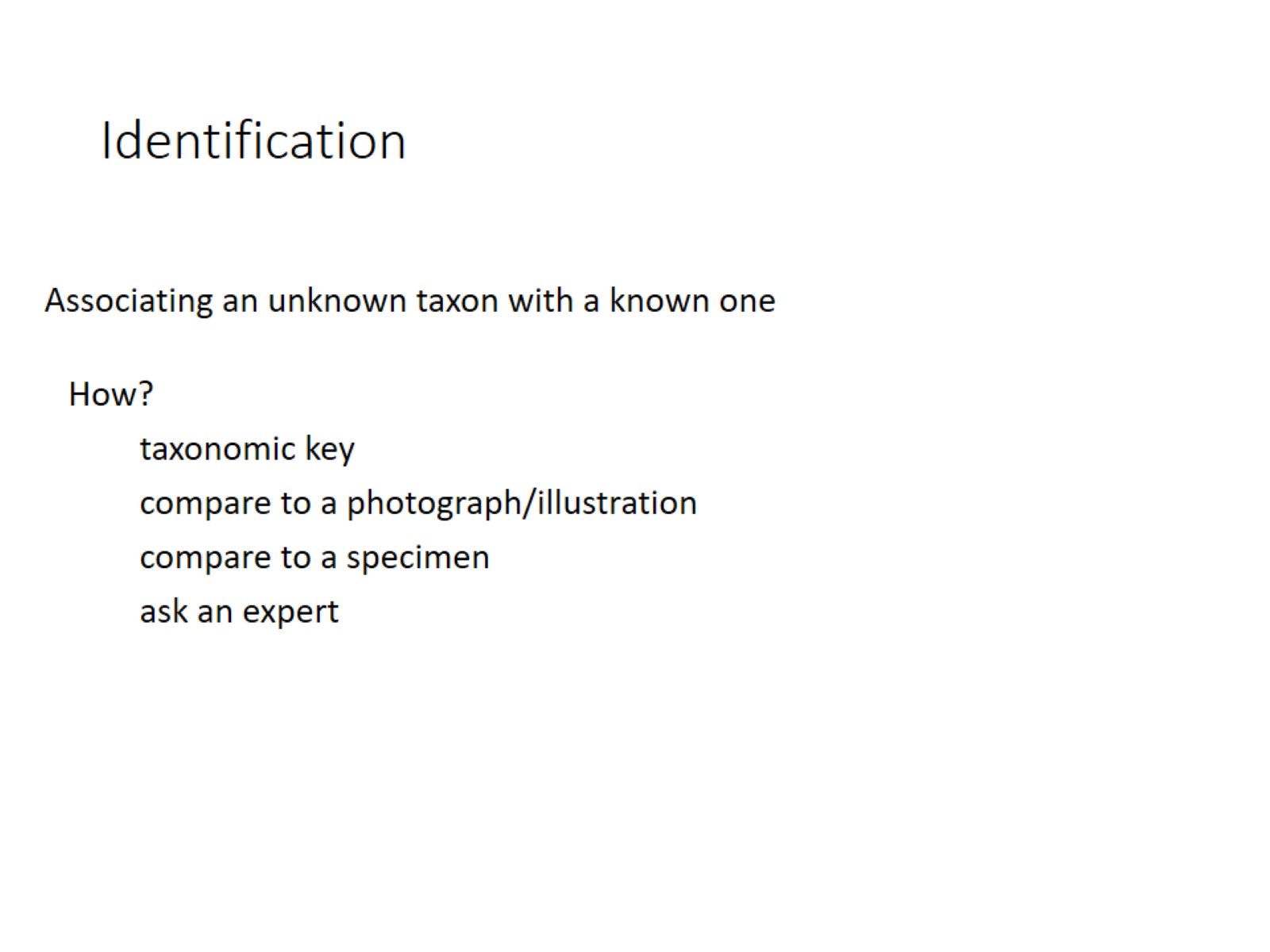 Identification
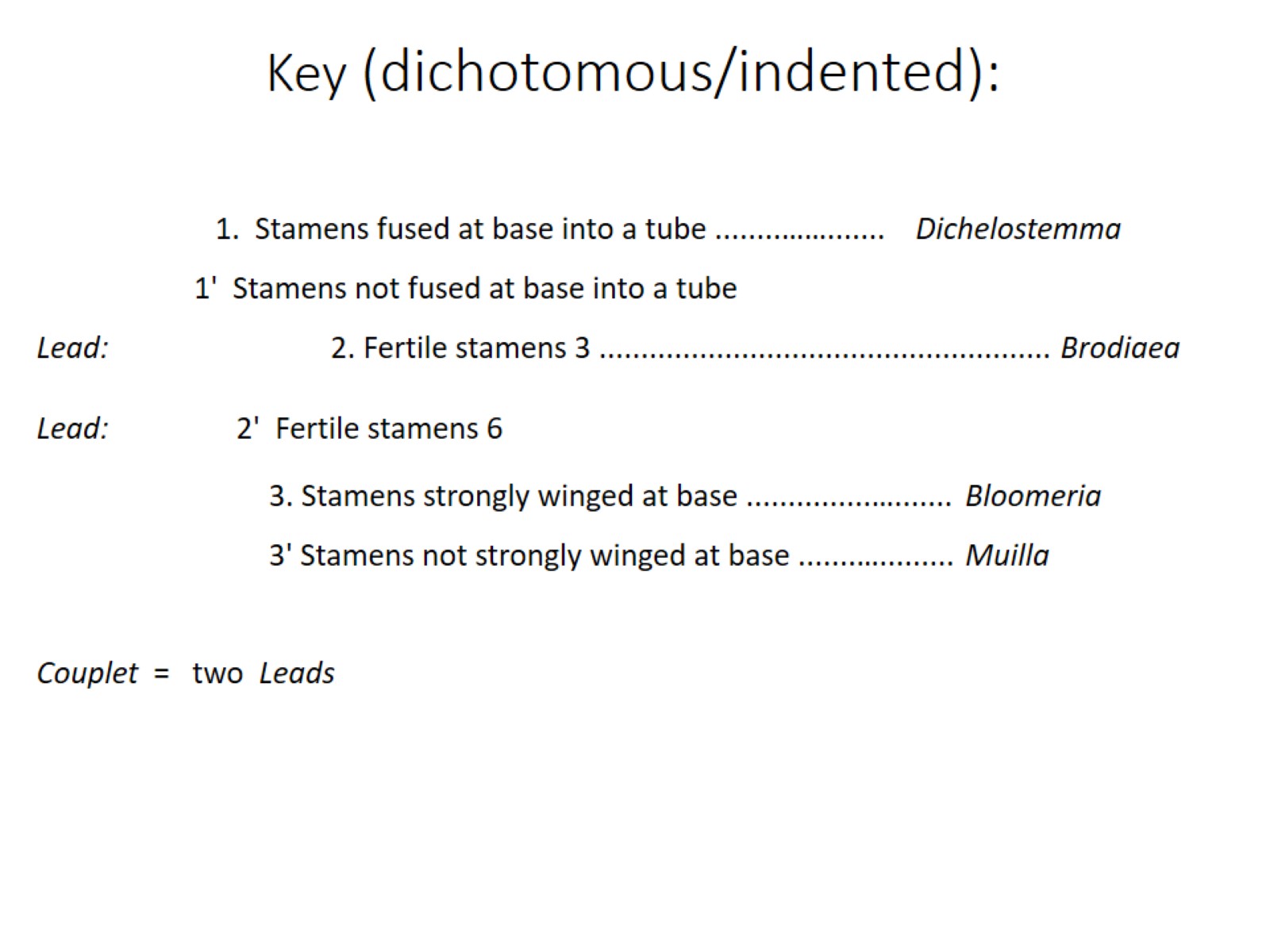 Key (dichotomous/indented):
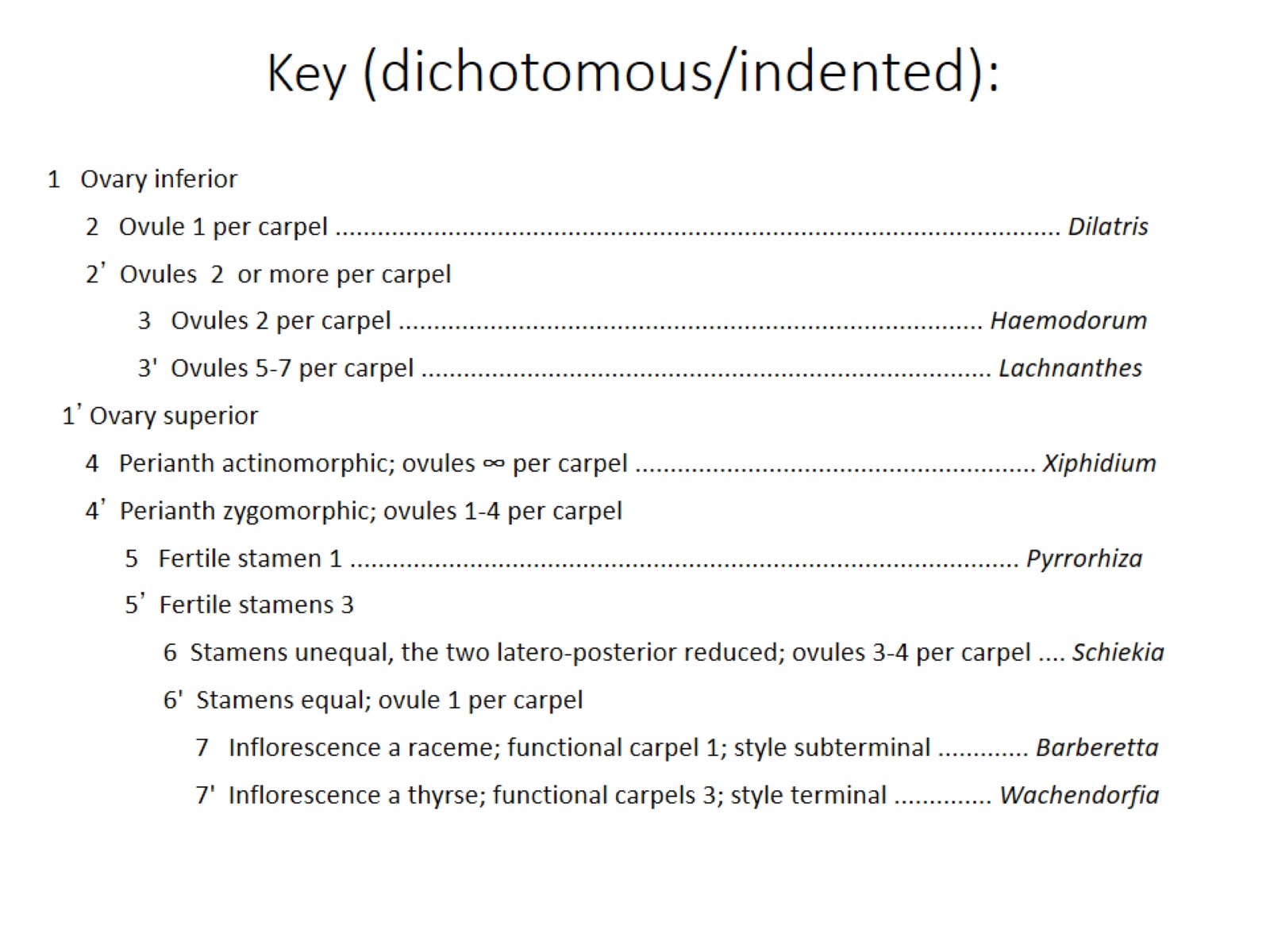 Key (dichotomous/indented):
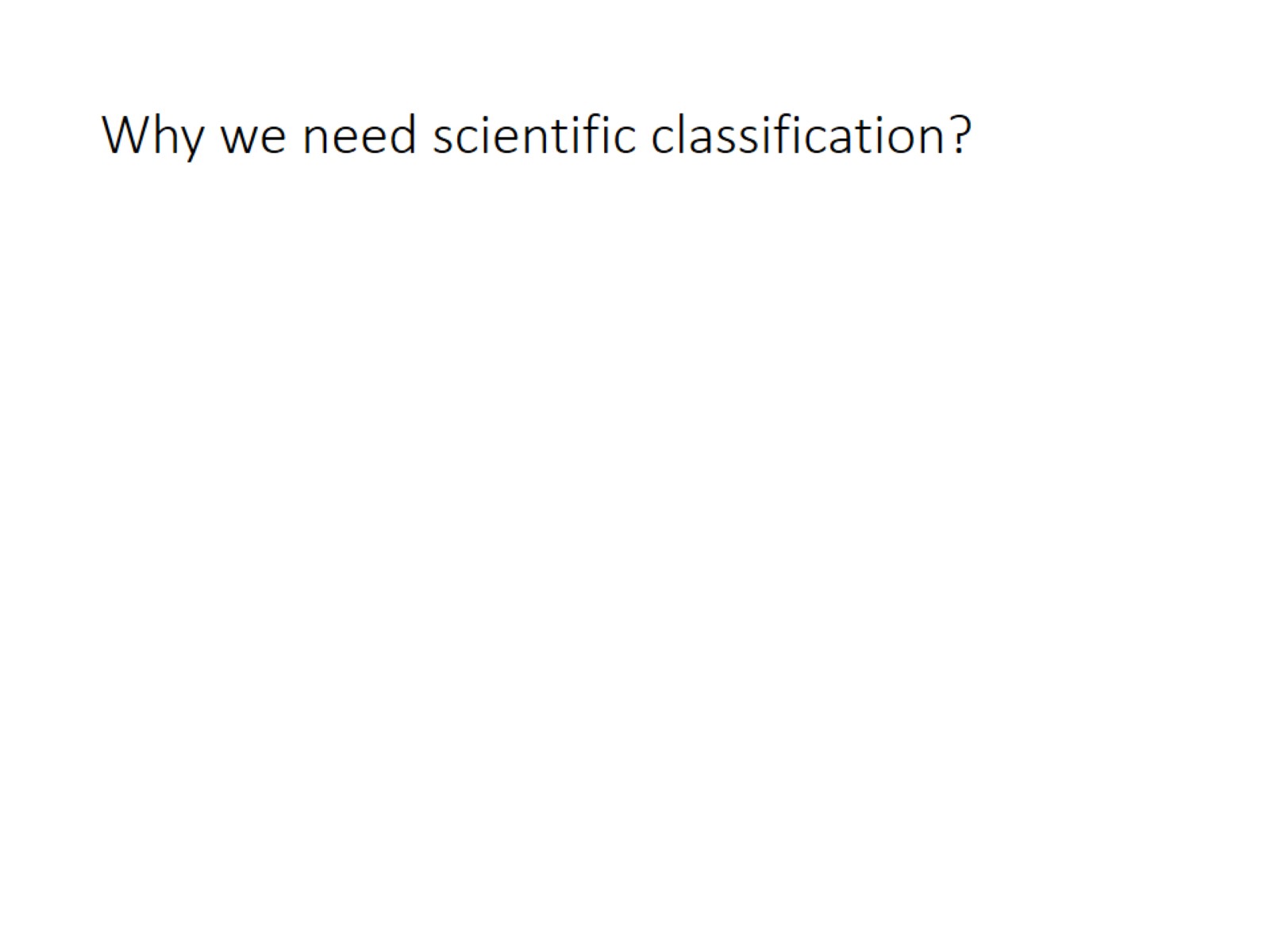 Why we need scientific classification?
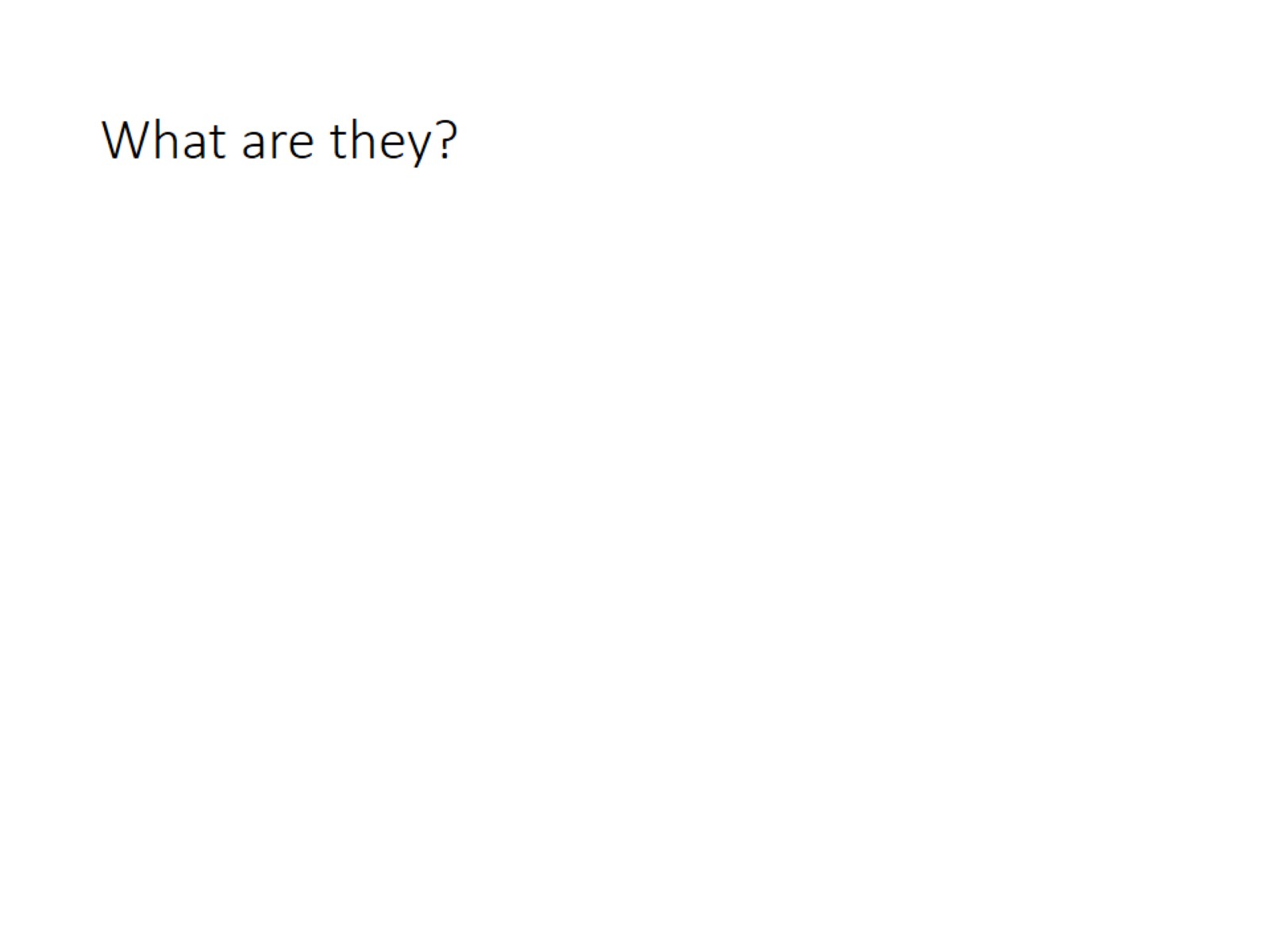 What are they?
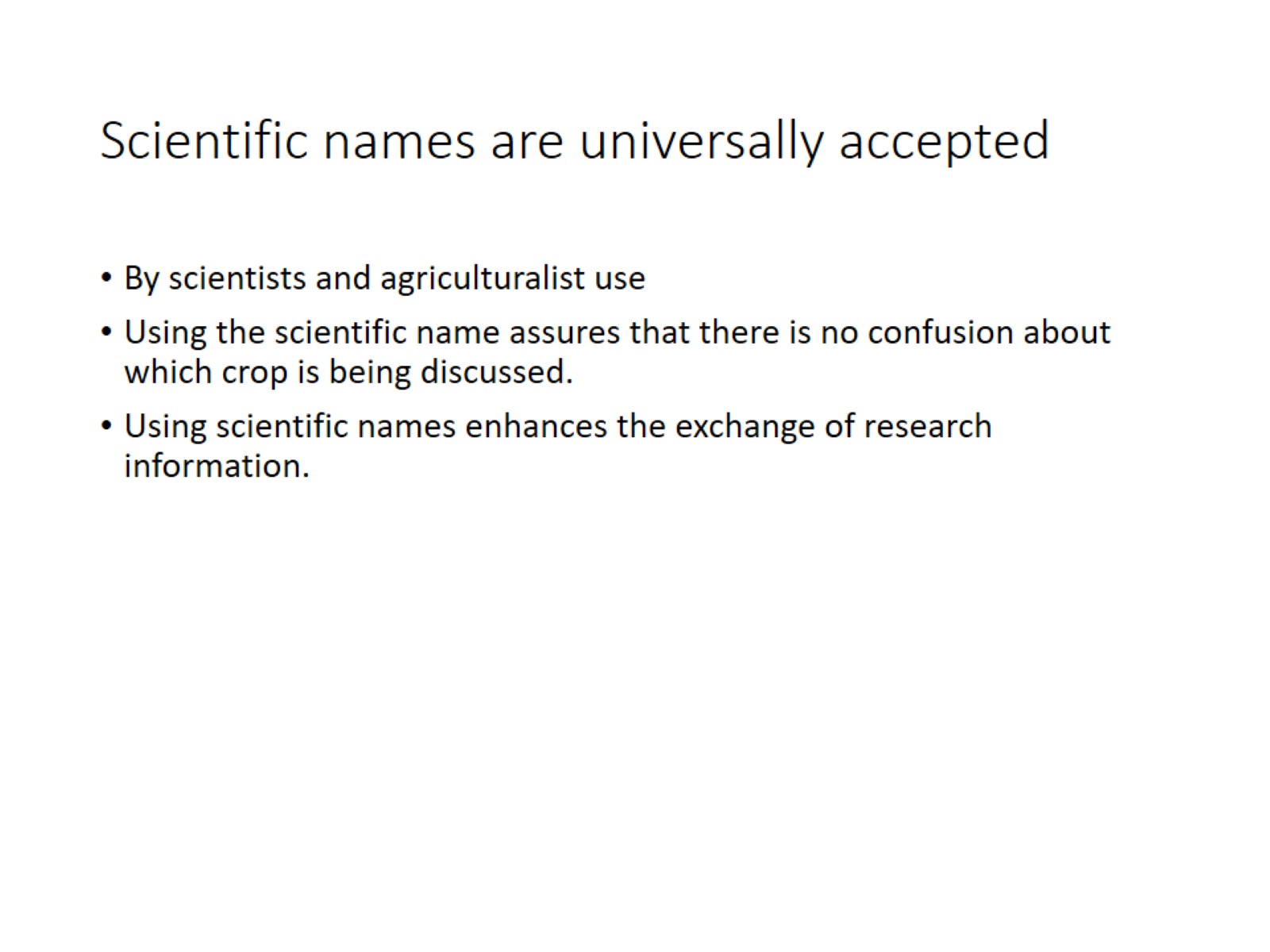 Scientific names are universally accepted
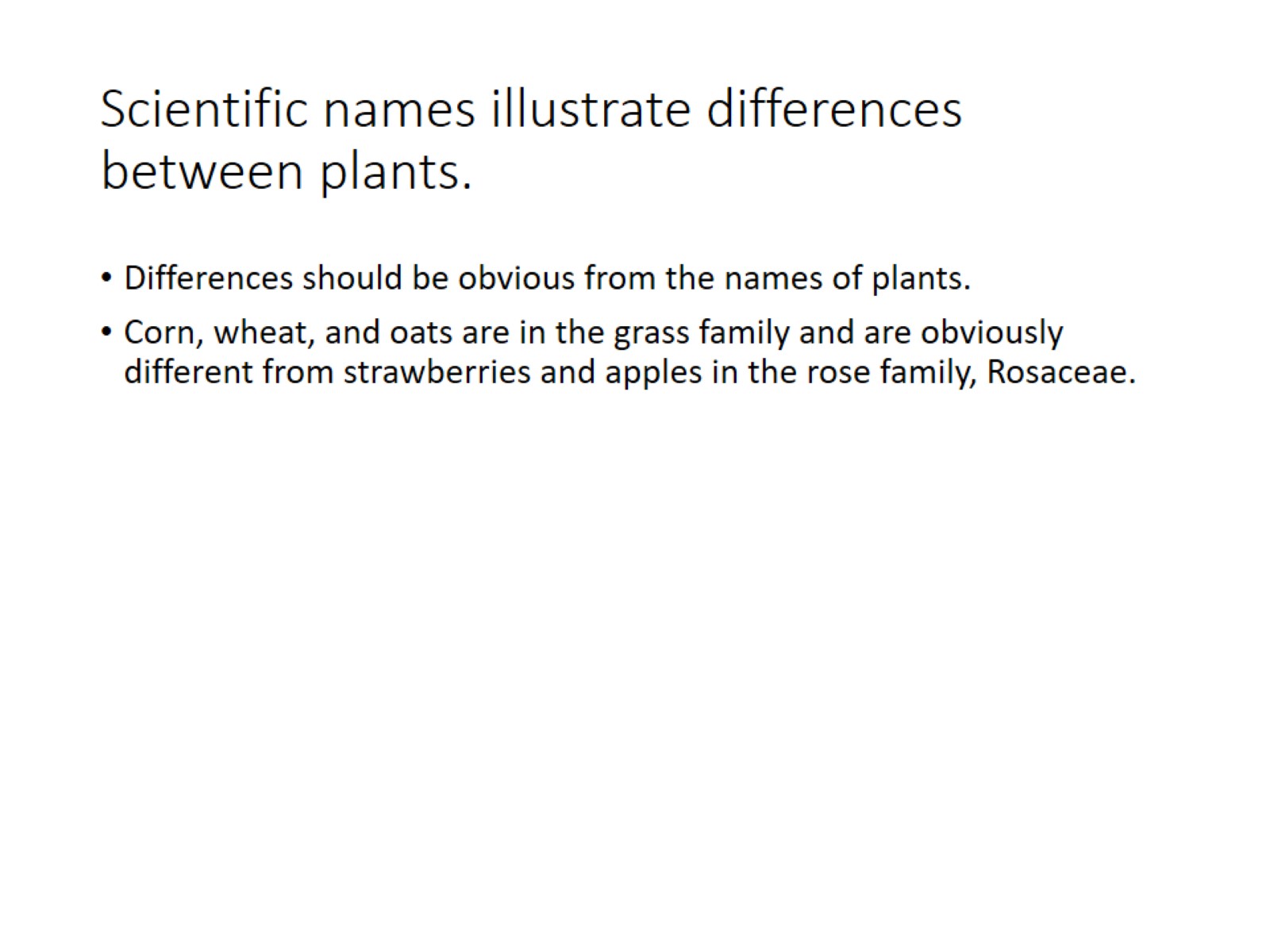 Scientific names illustrate differences between plants.
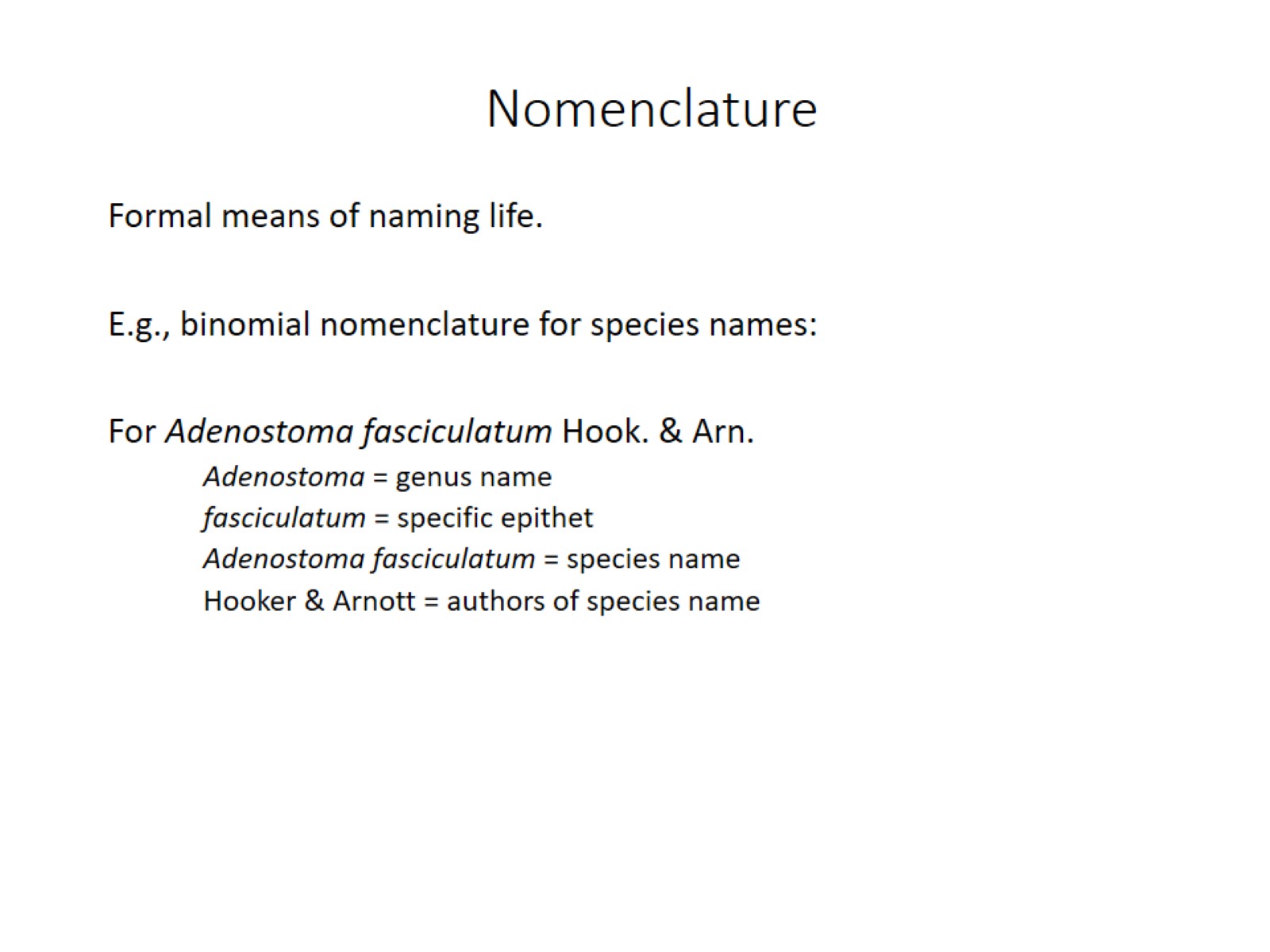 Nomenclature
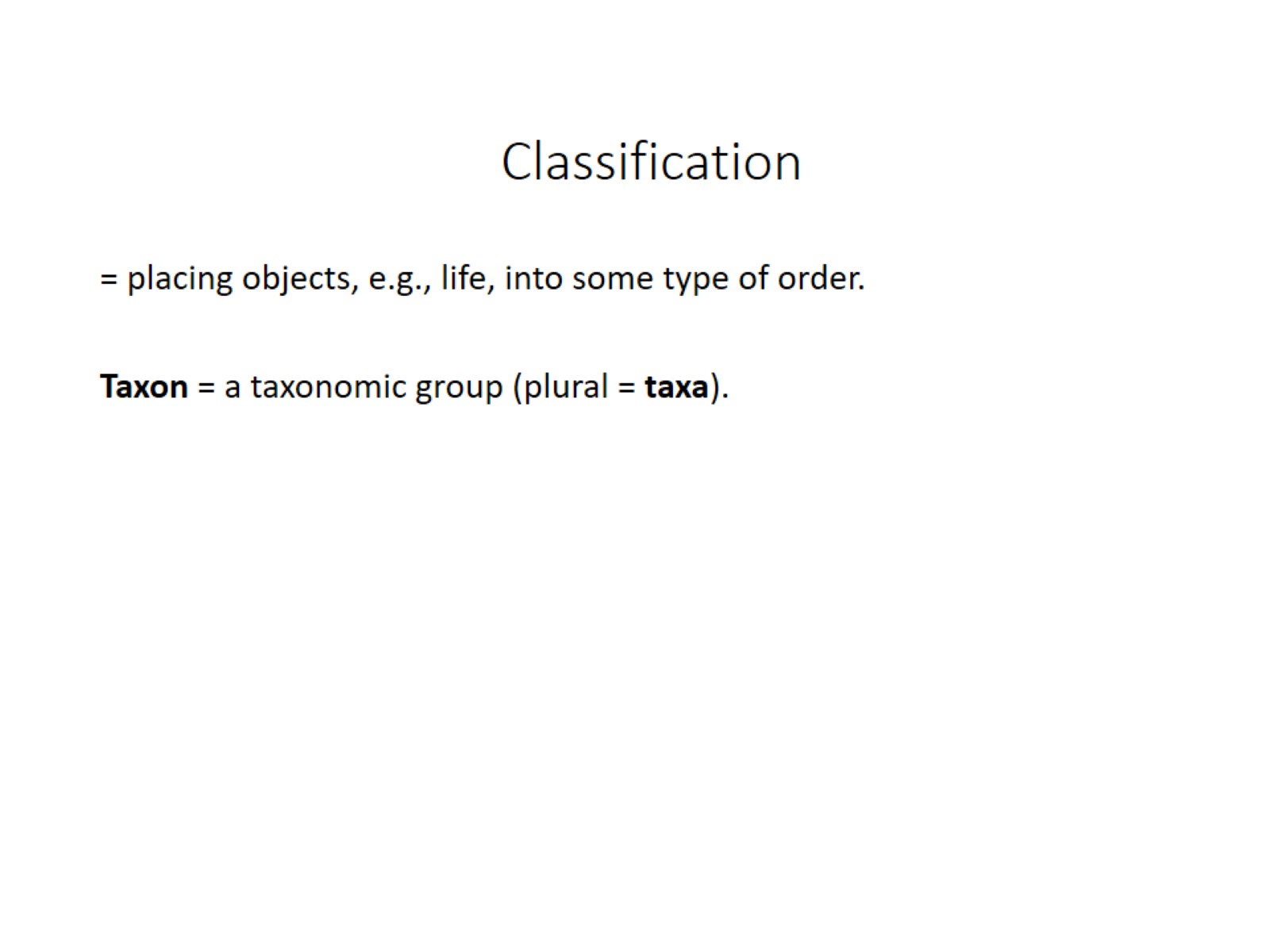 Classification
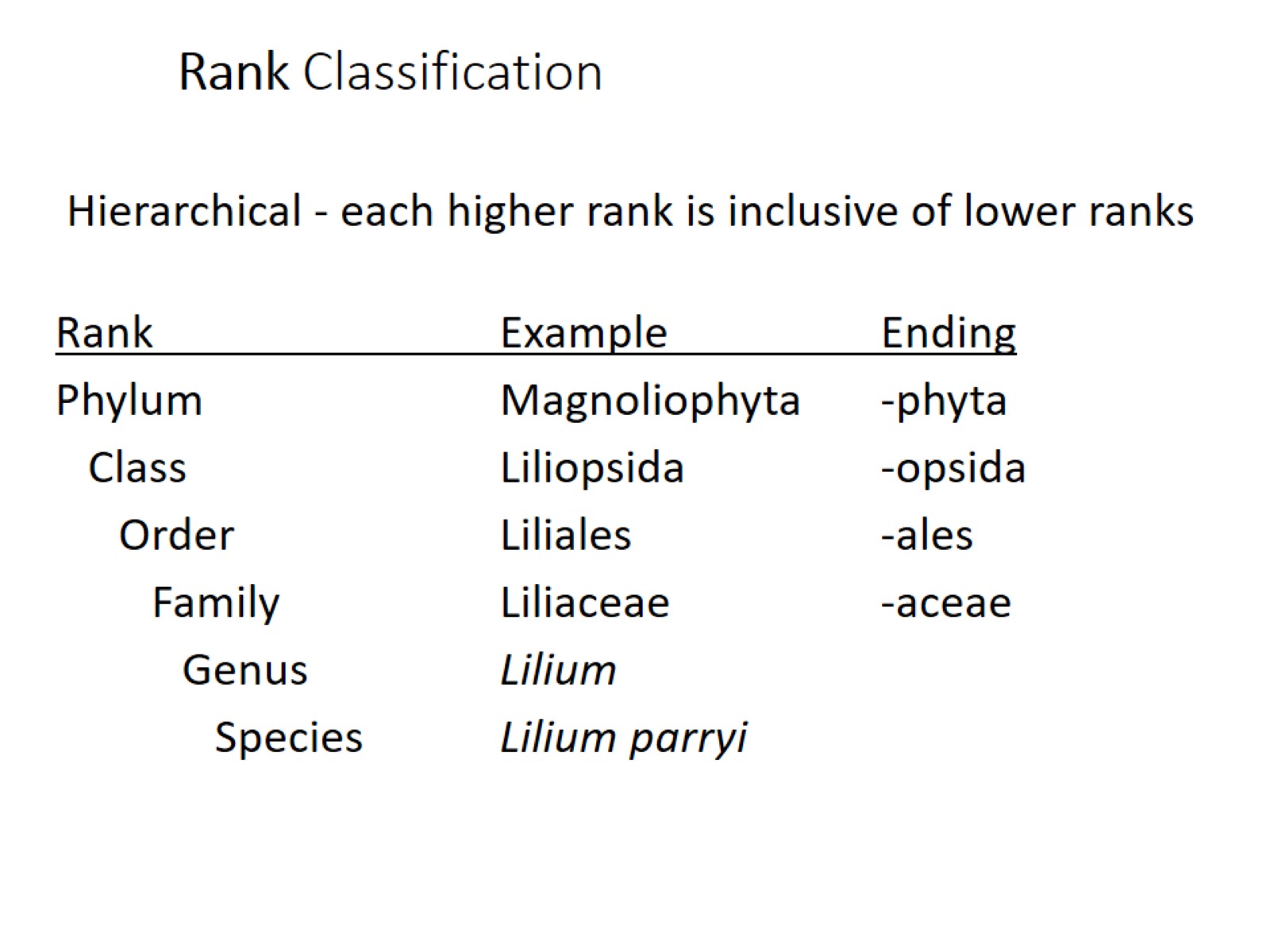 Rank Classification
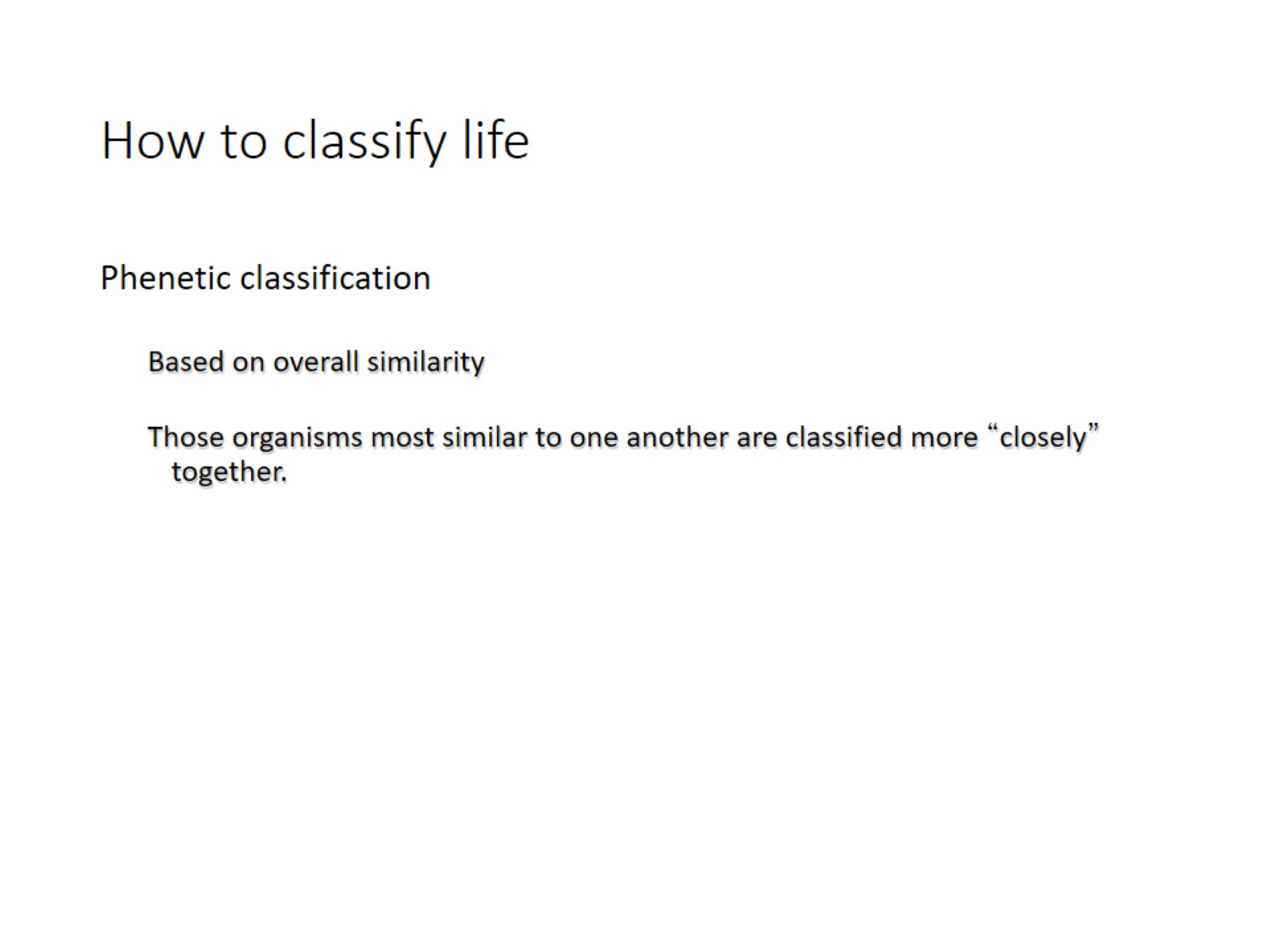 How to classify life
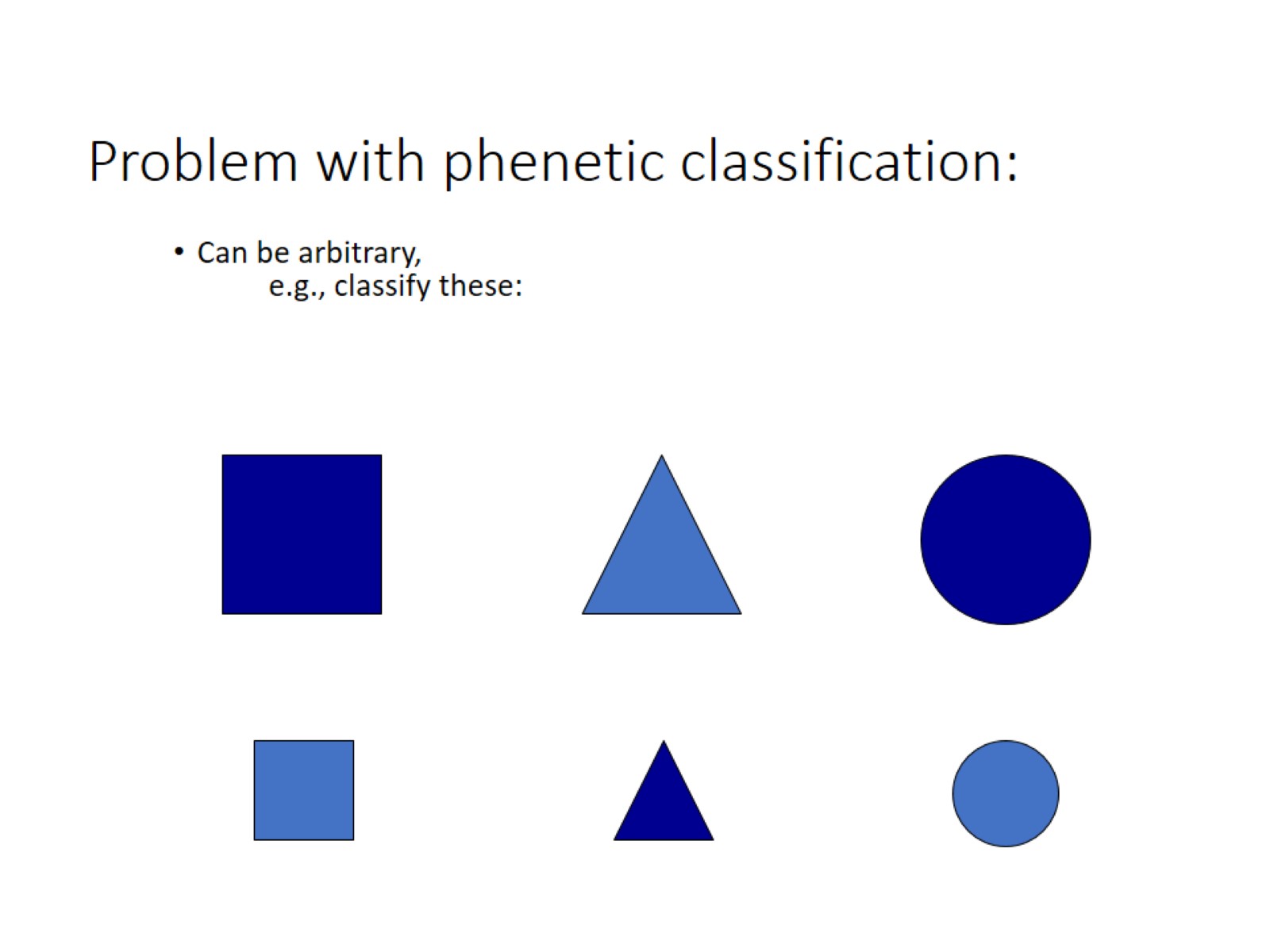 Problem with phenetic classification:
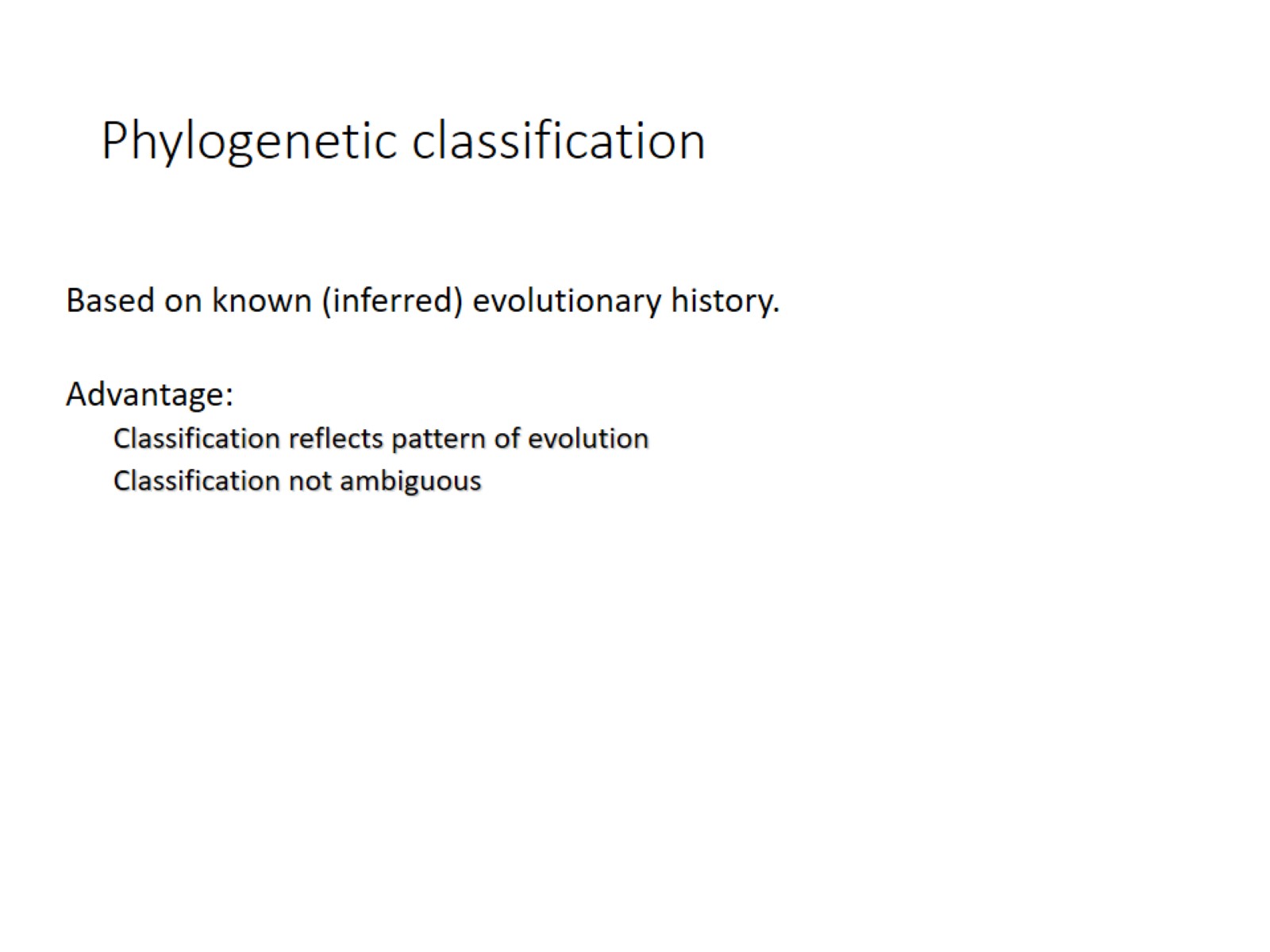 Phylogenetic classification
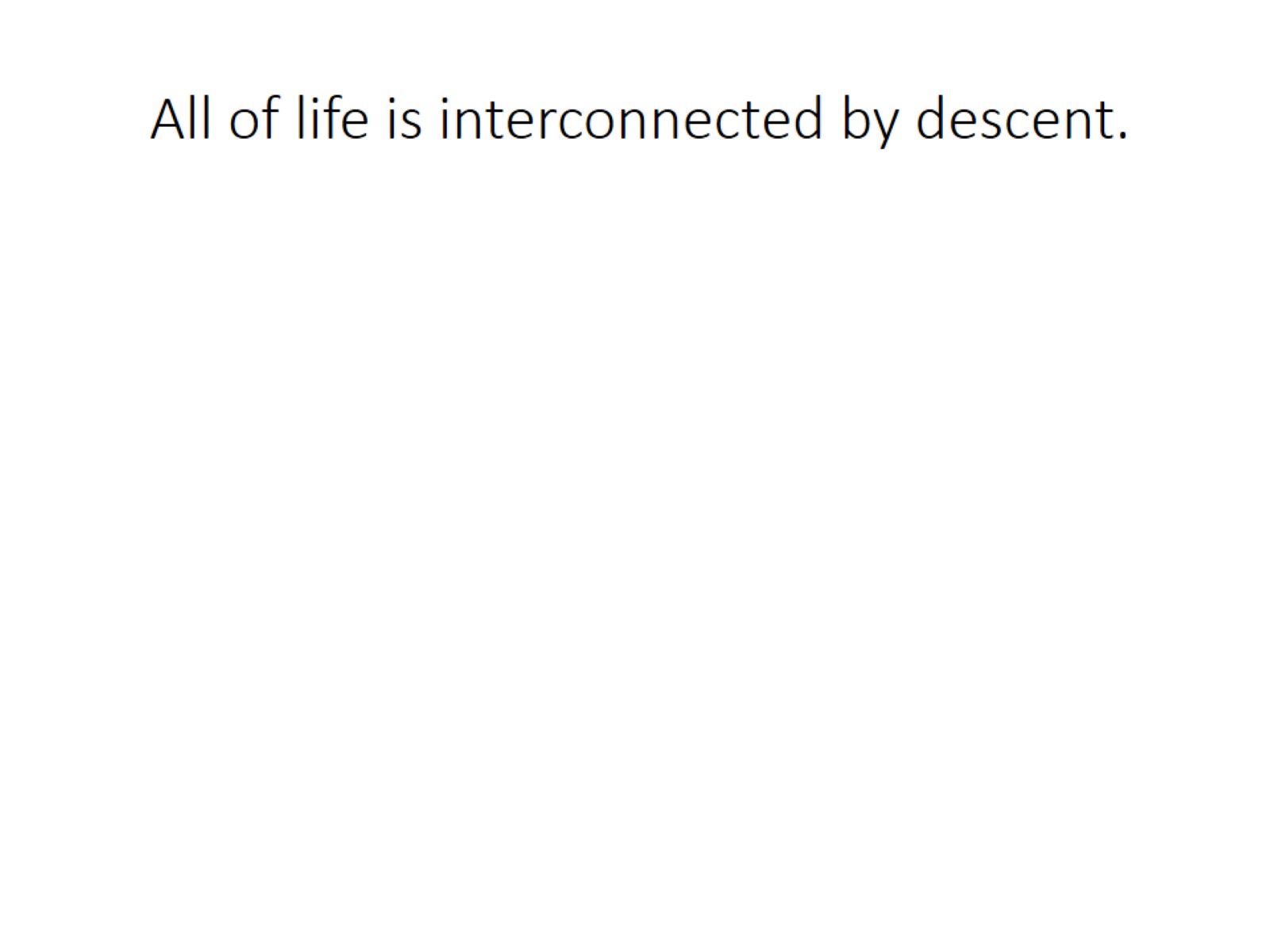 All of life is interconnected by descent.
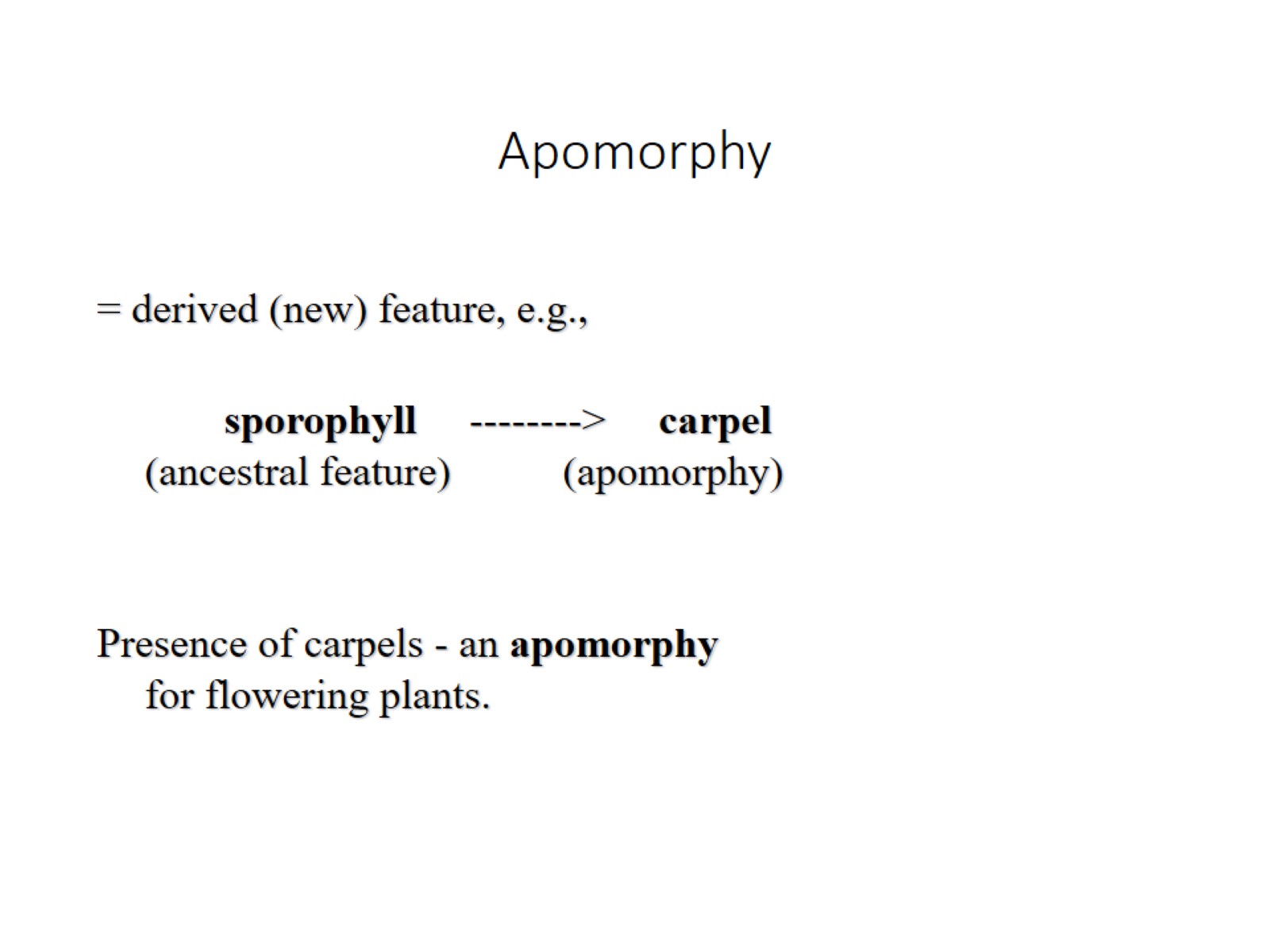 Apomorphy
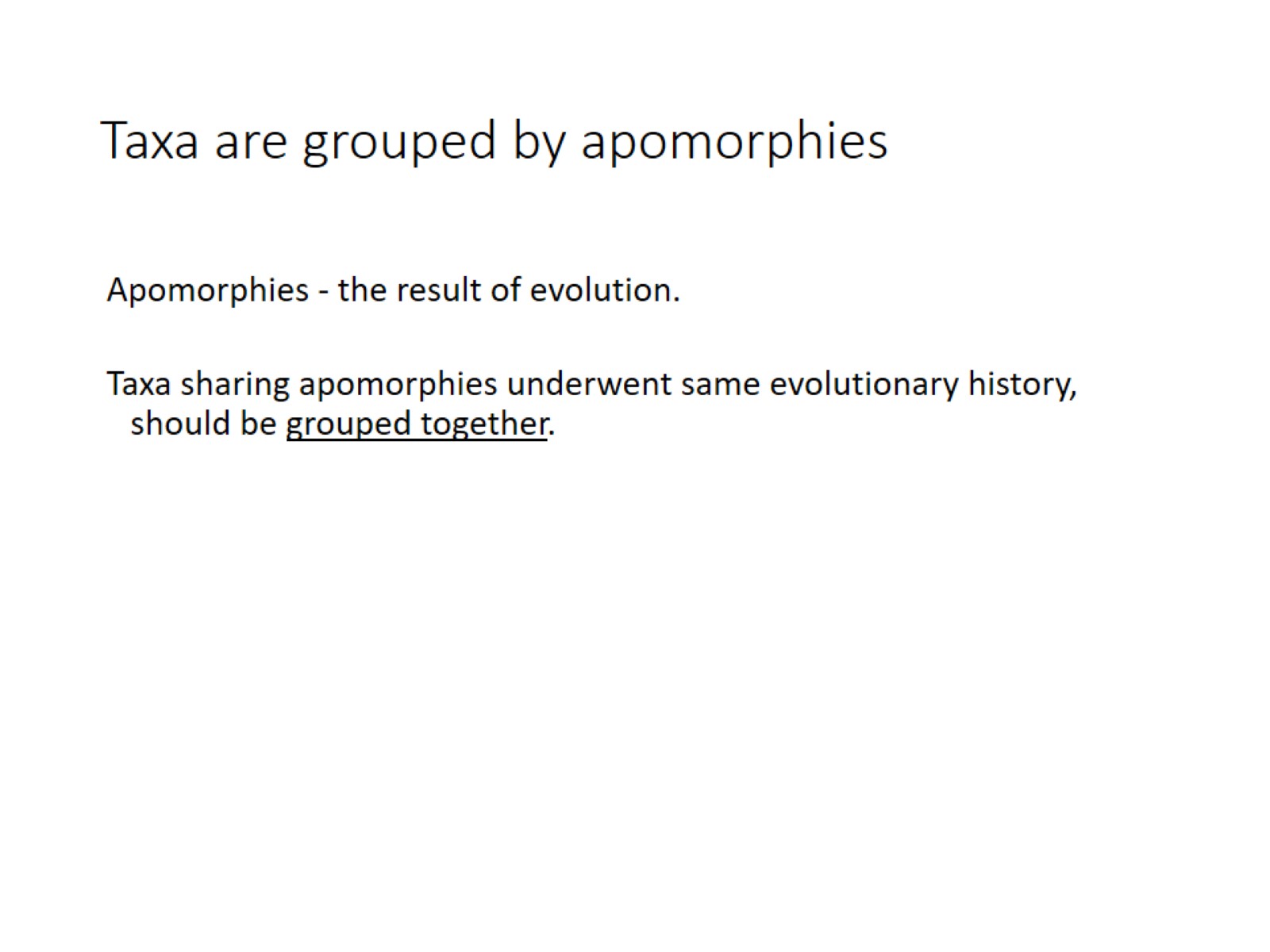 Taxa are grouped by apomorphies
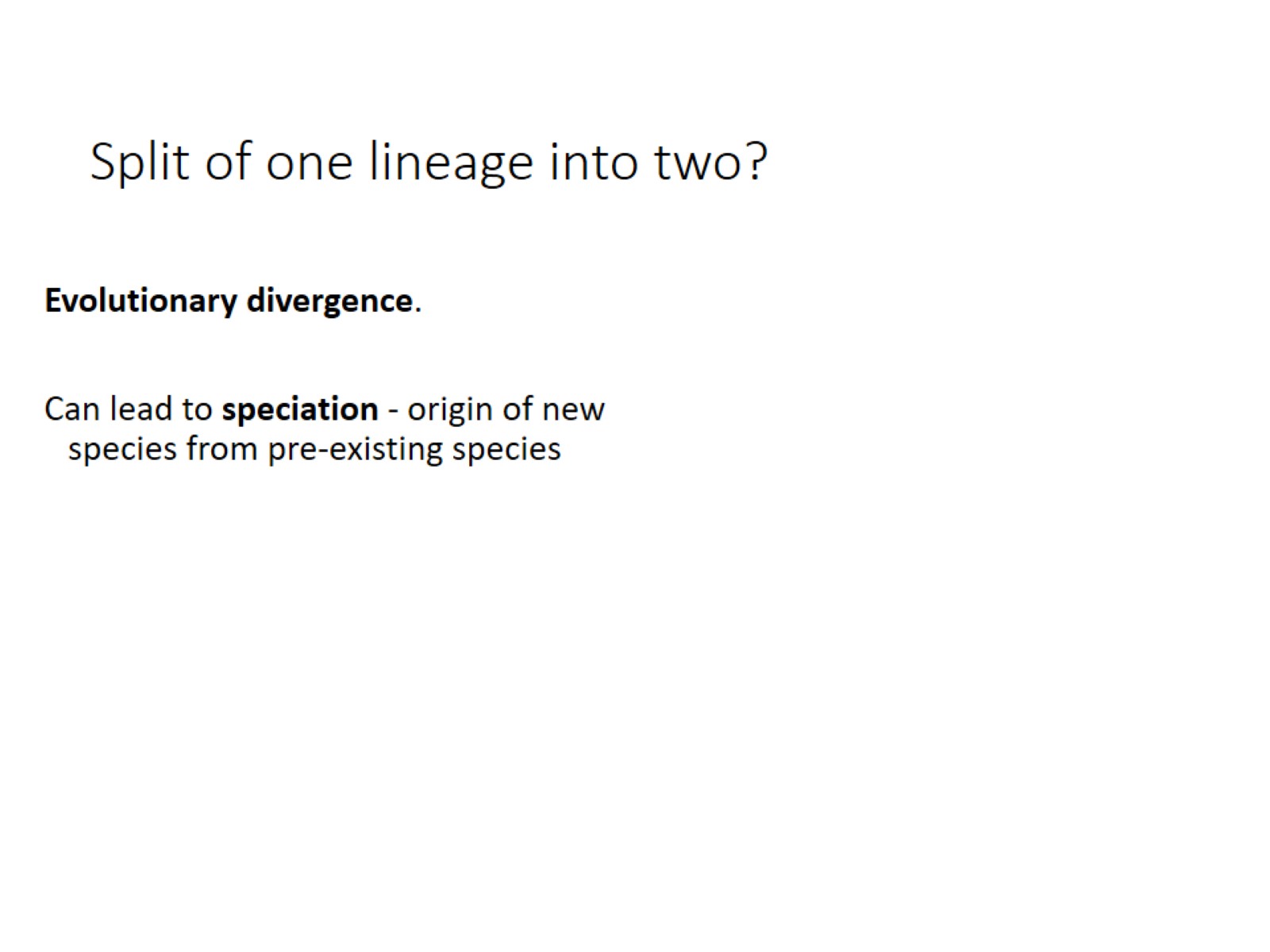 Split of one lineage into two?
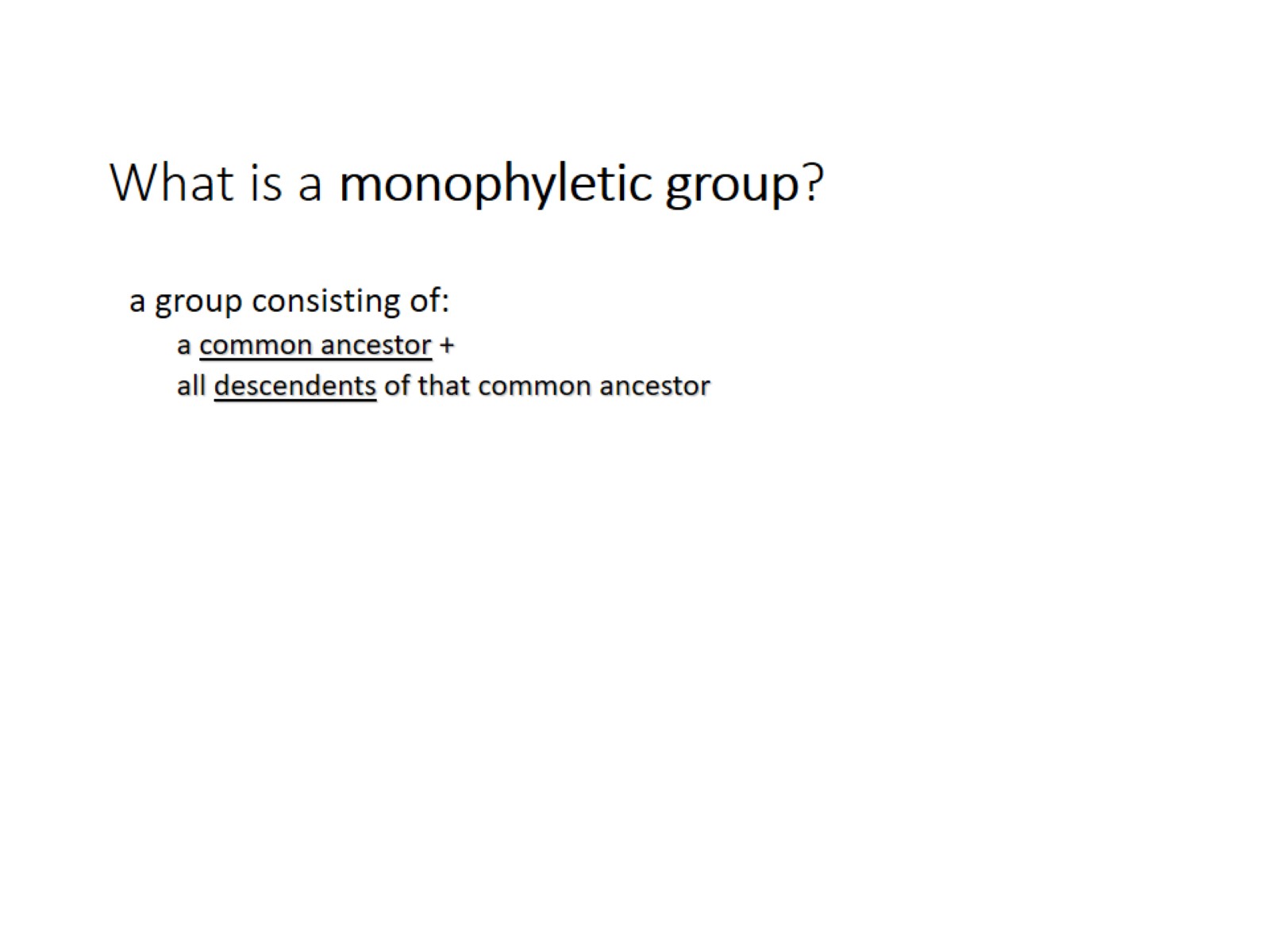 What is a monophyletic group?
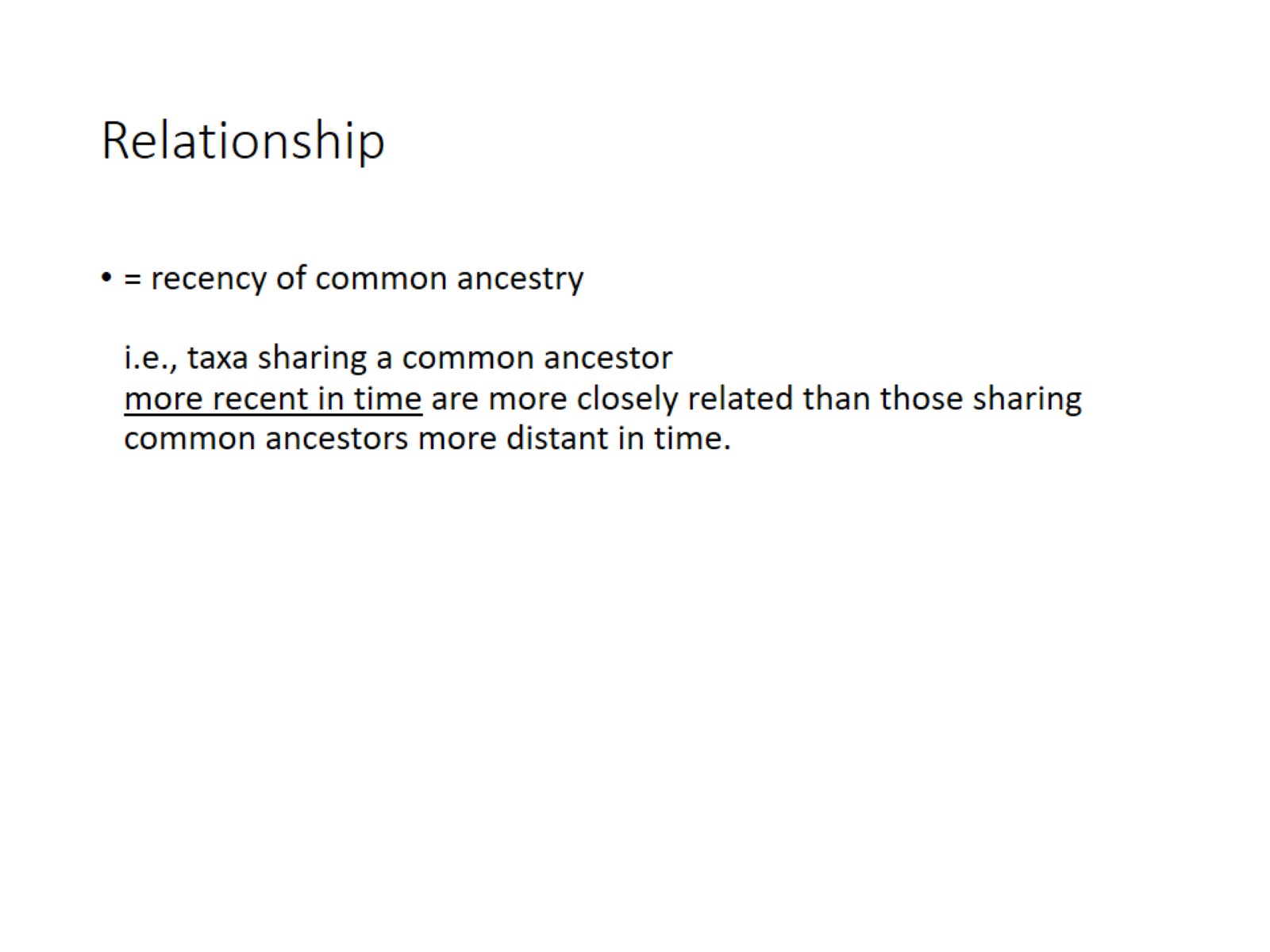 Relationship
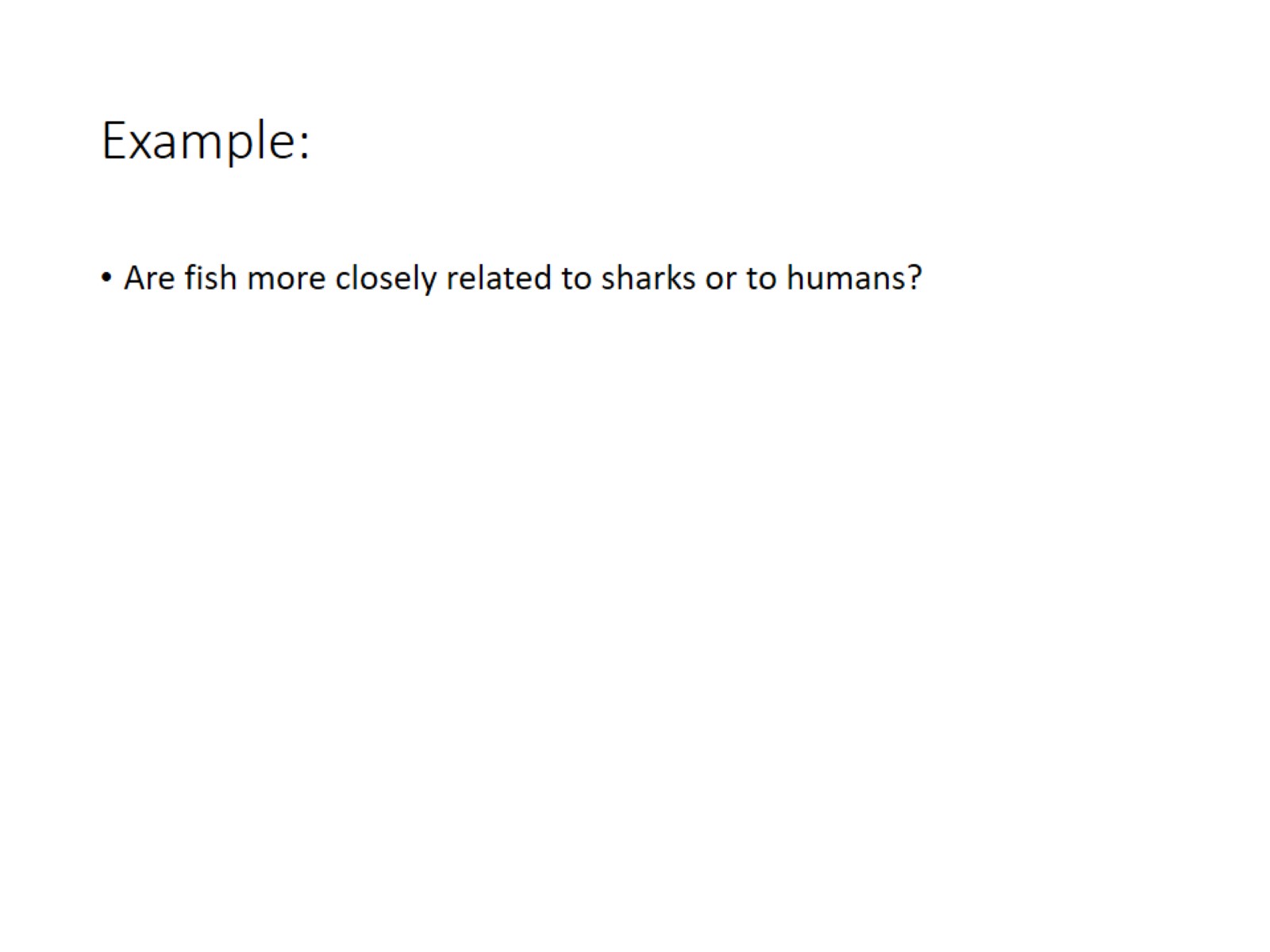 Example:
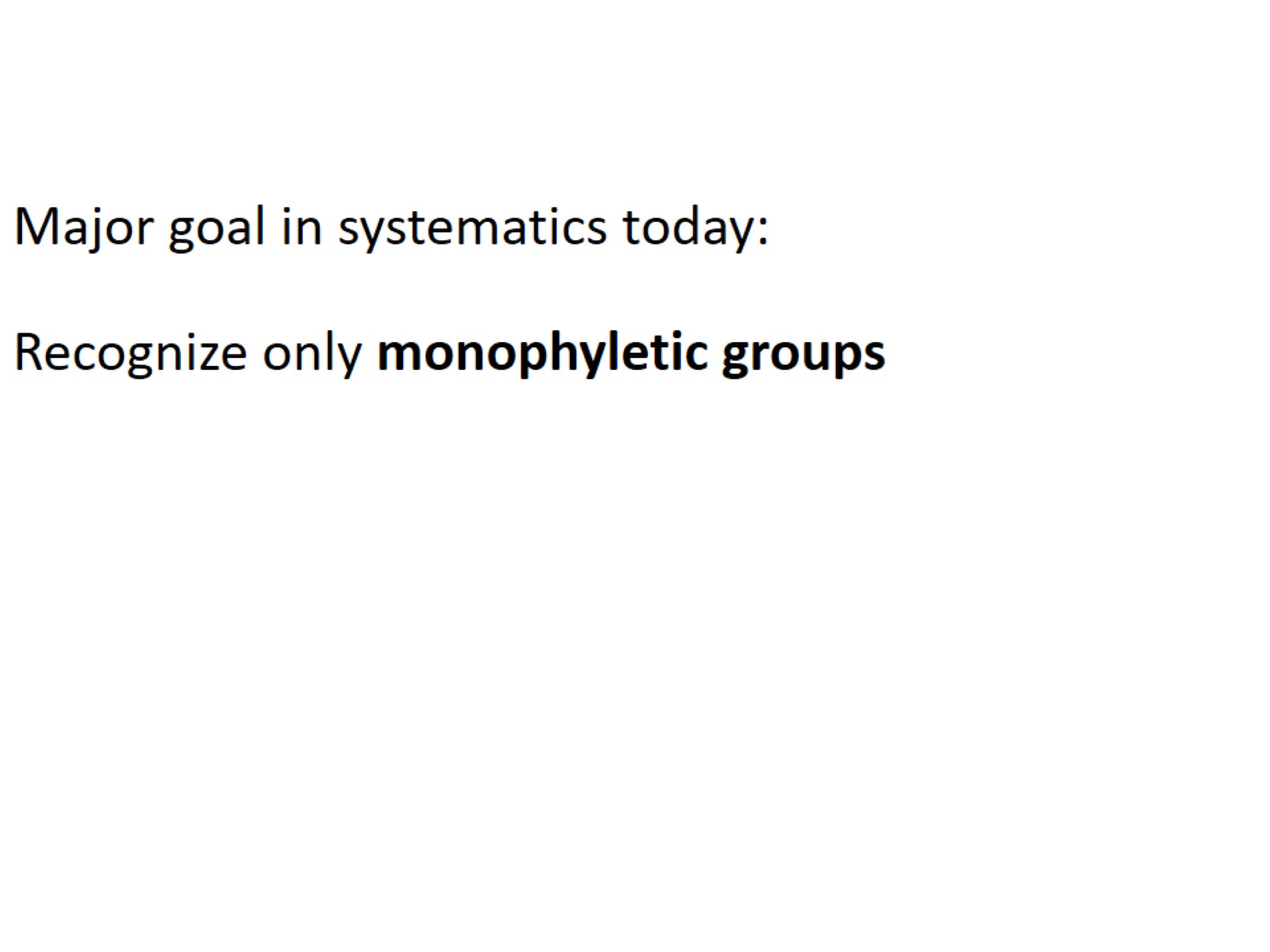 Major goal in systematics today:Recognize only monophyletic groups
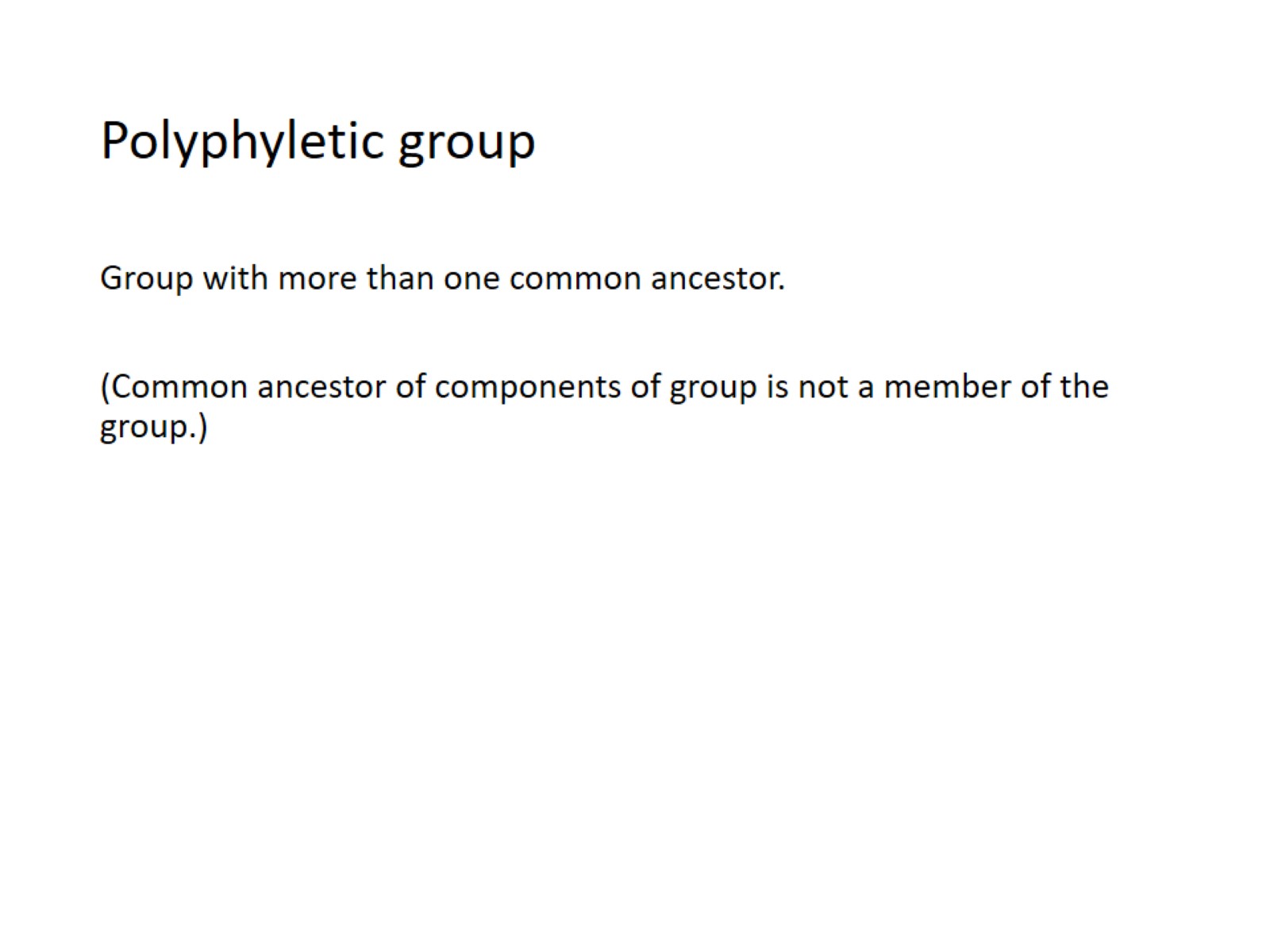 Polyphyletic group
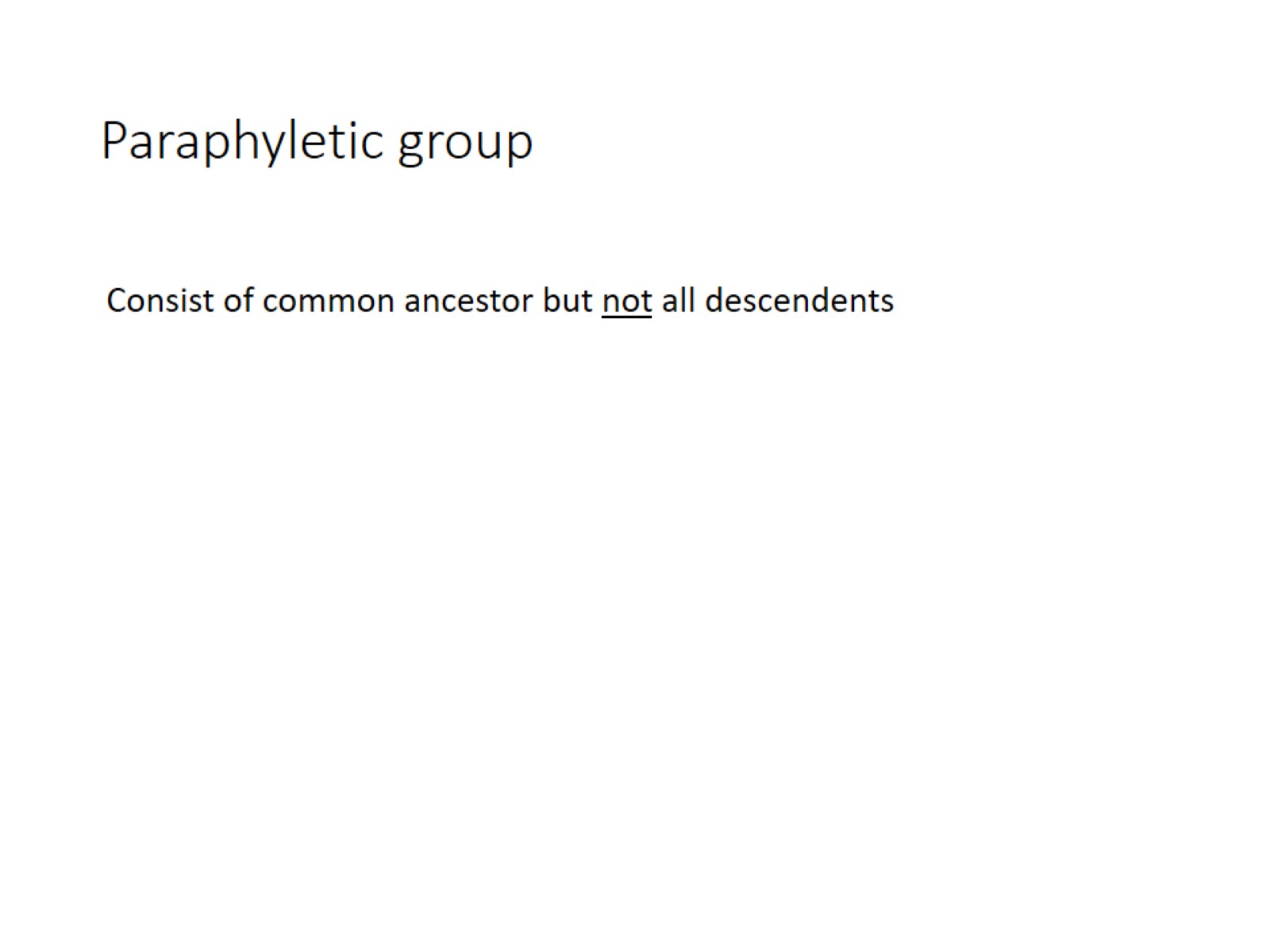 Paraphyletic group
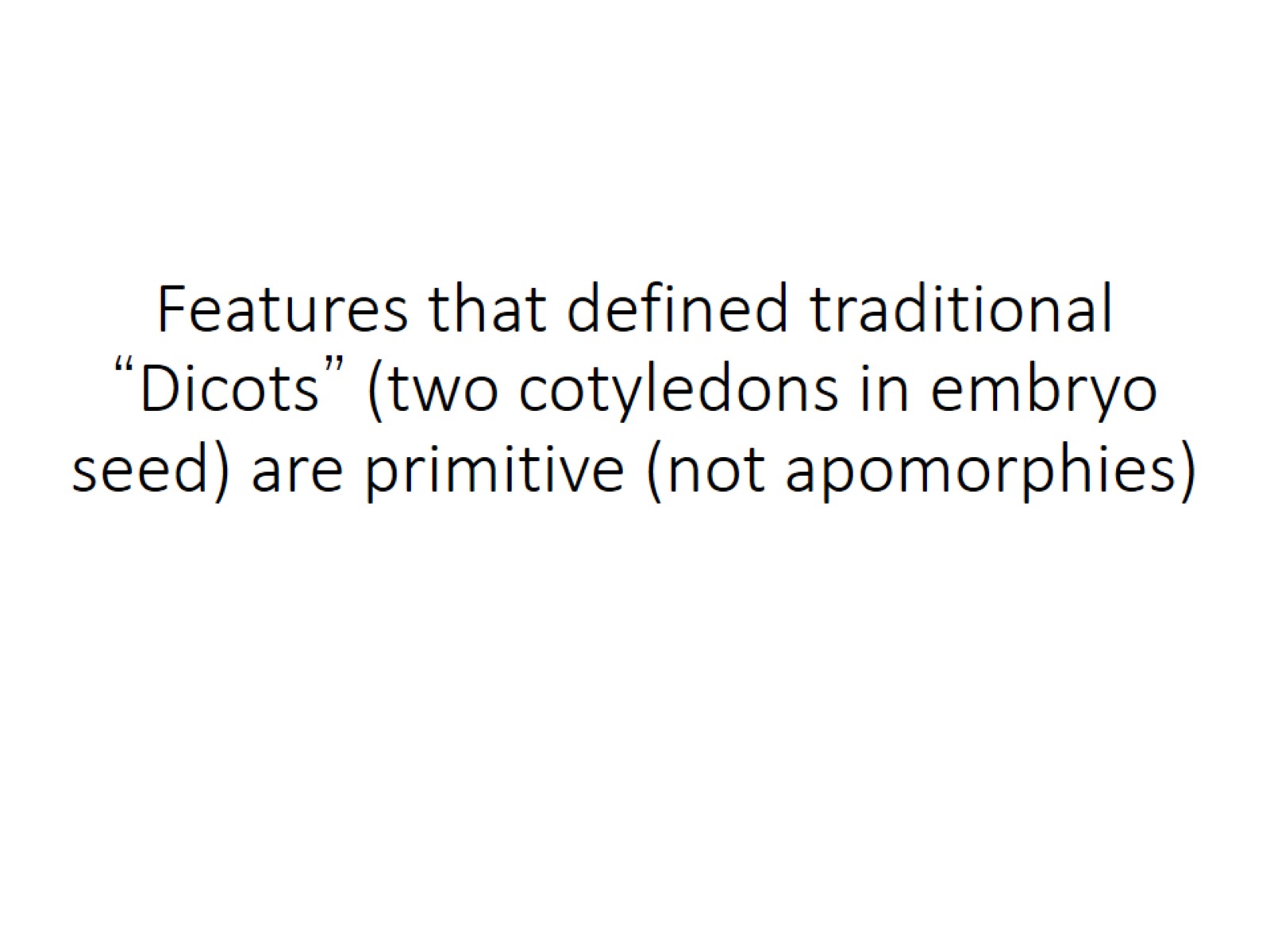 Features that defined traditional “Dicots” (two cotyledons in embryo seed) are primitive (not apomorphies)
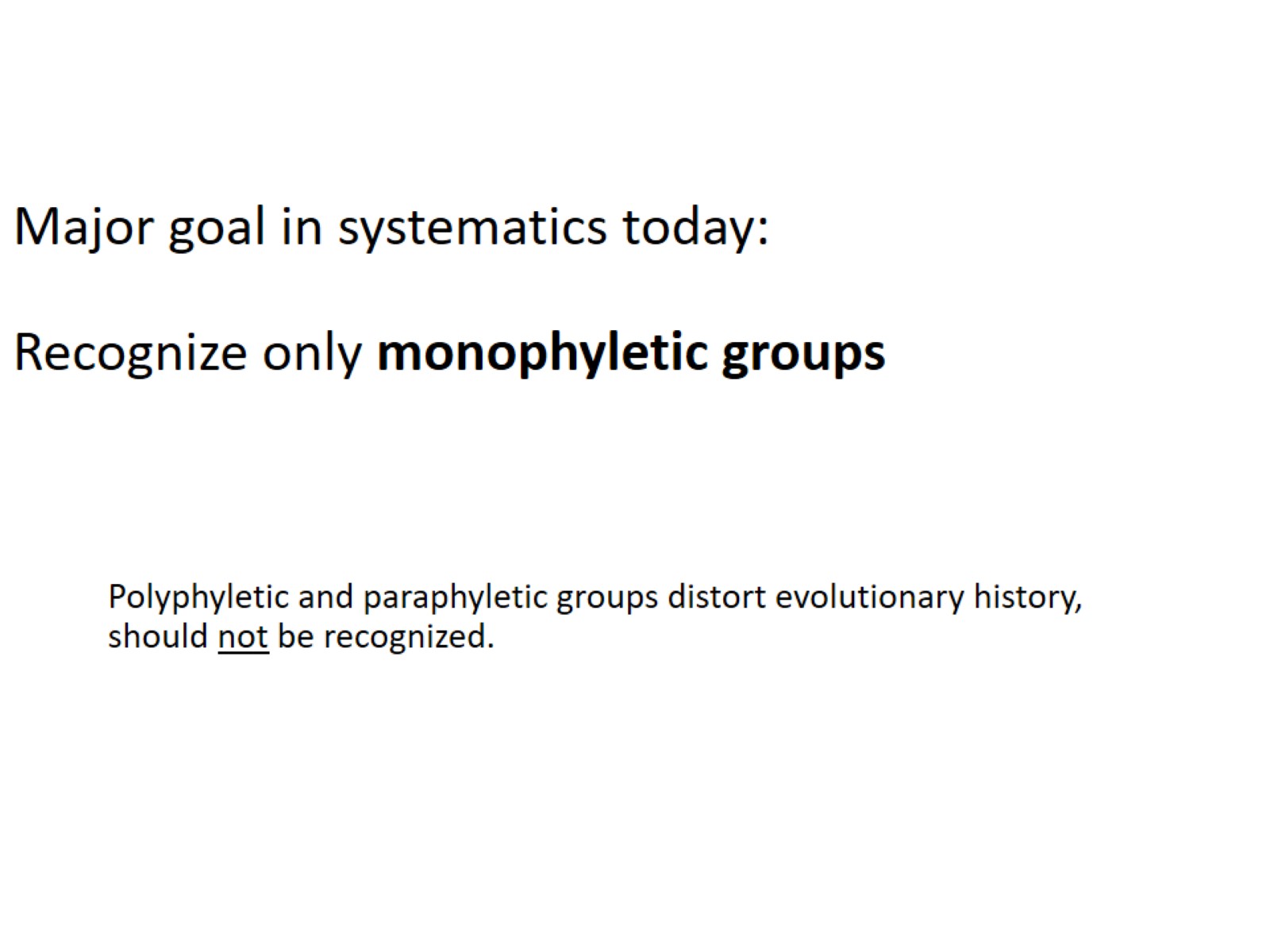 Major goal in systematics today:Recognize only monophyletic groups
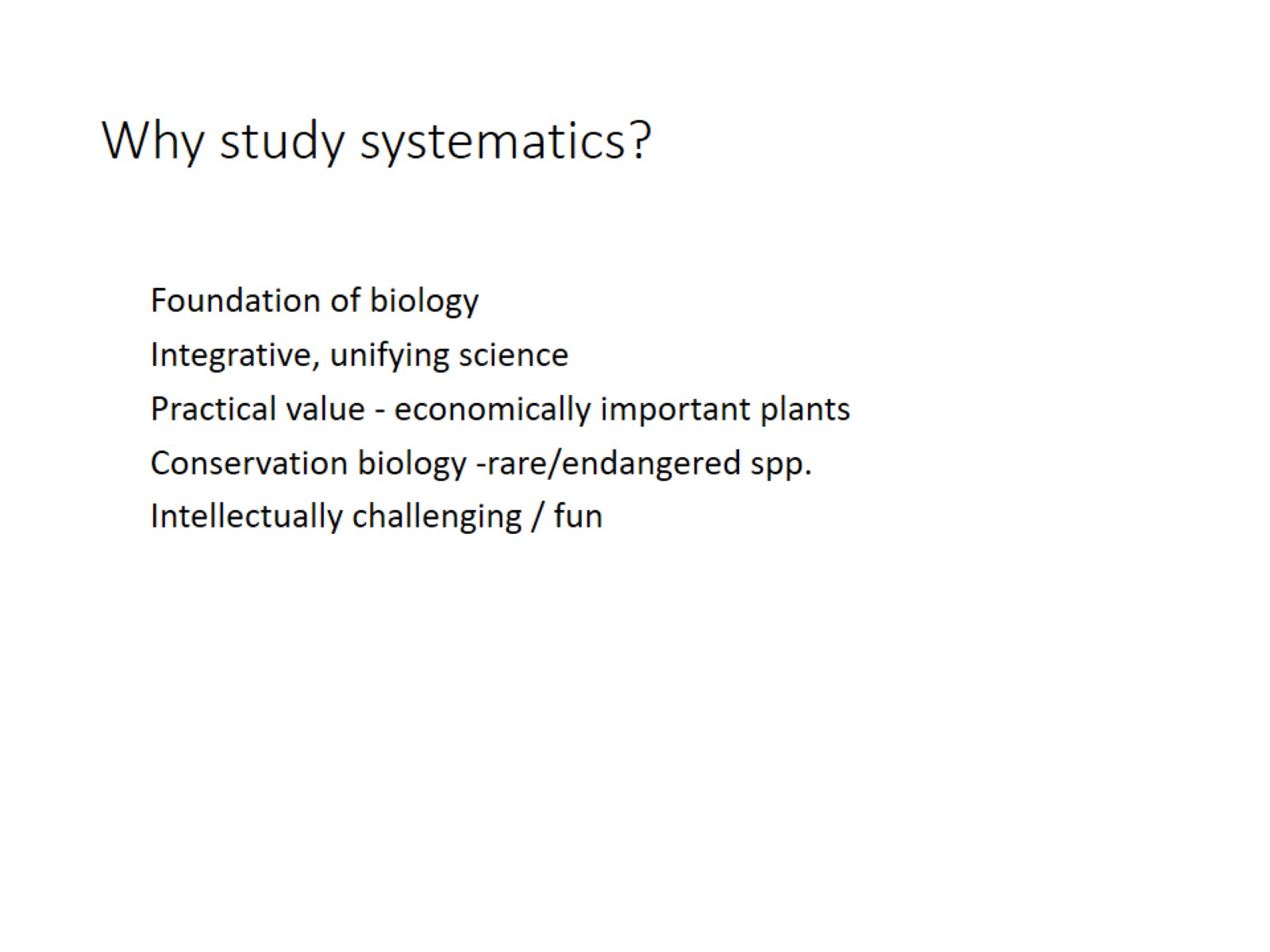 Why study systematics?